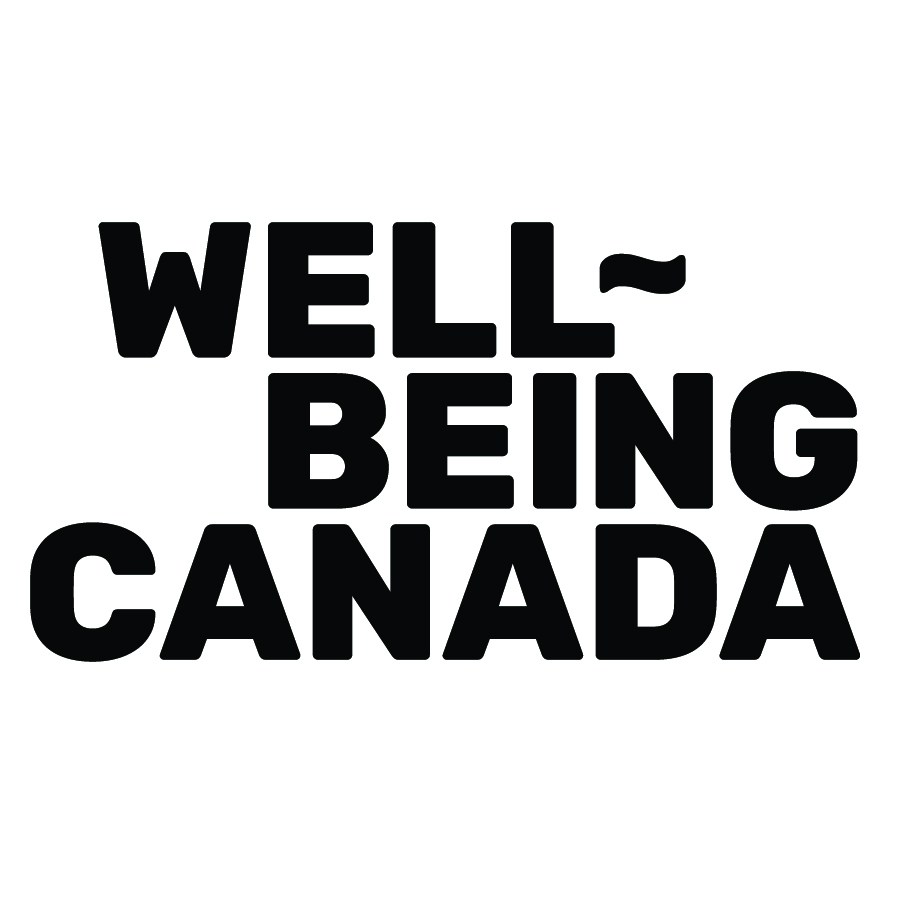 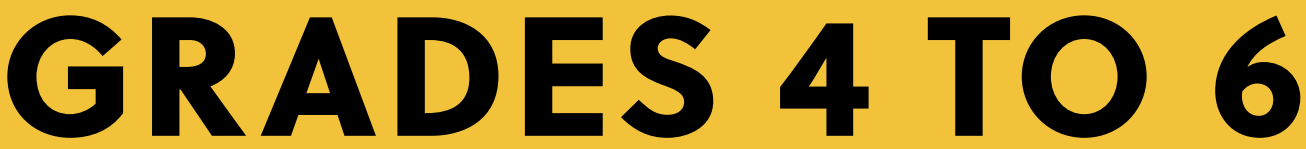 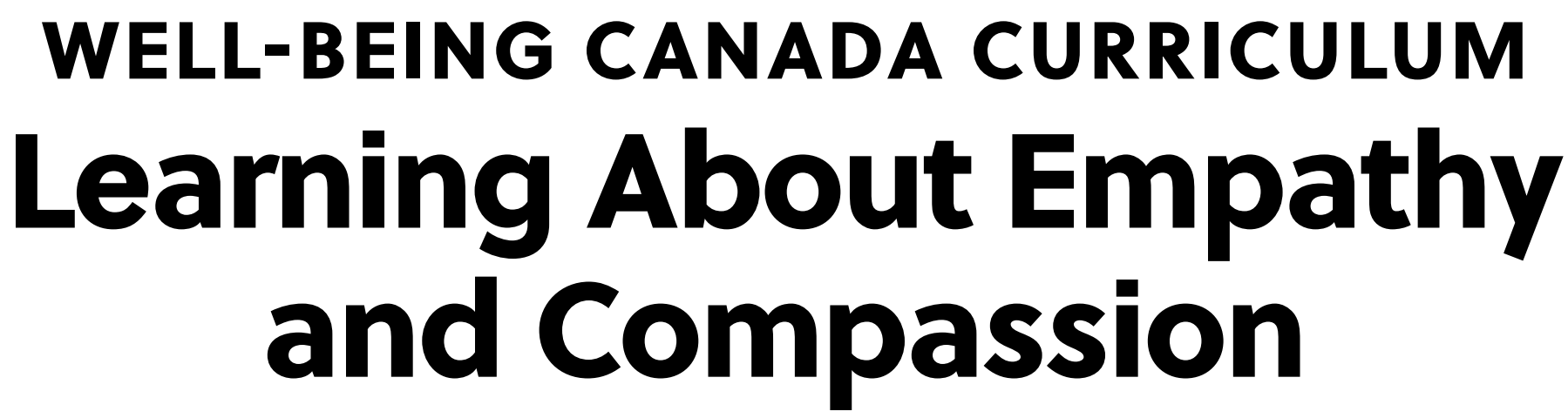 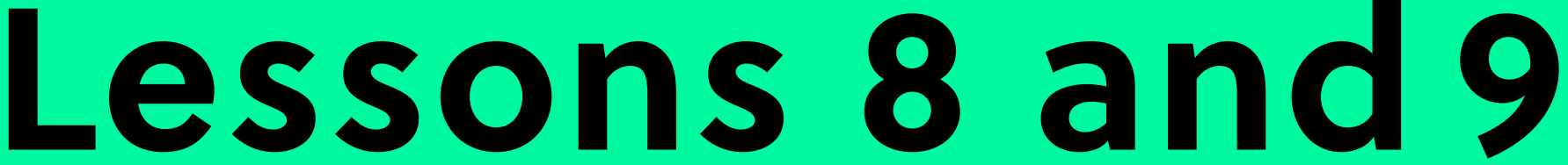 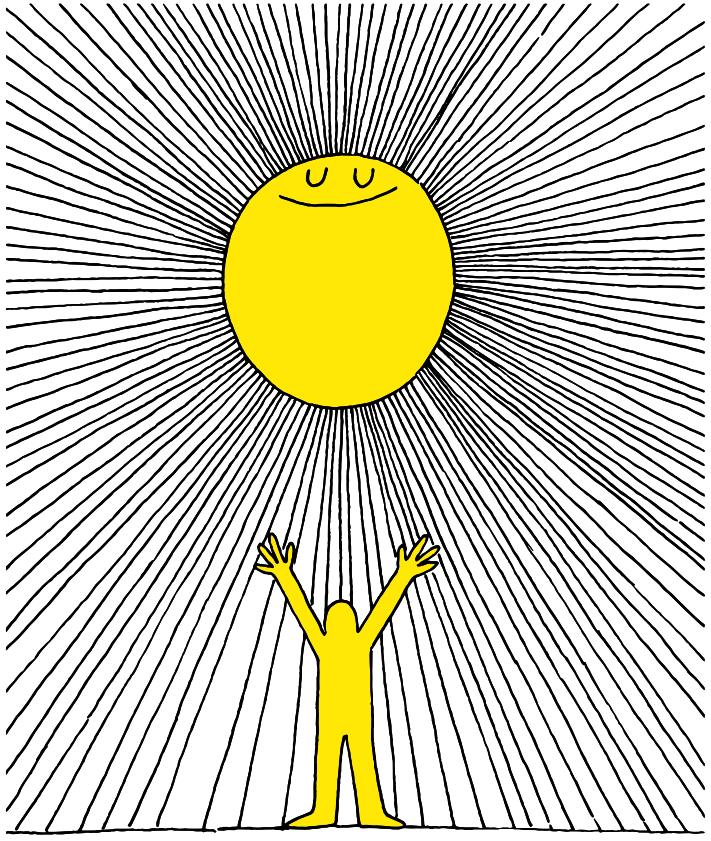 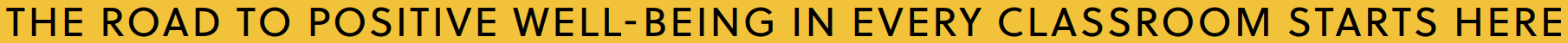 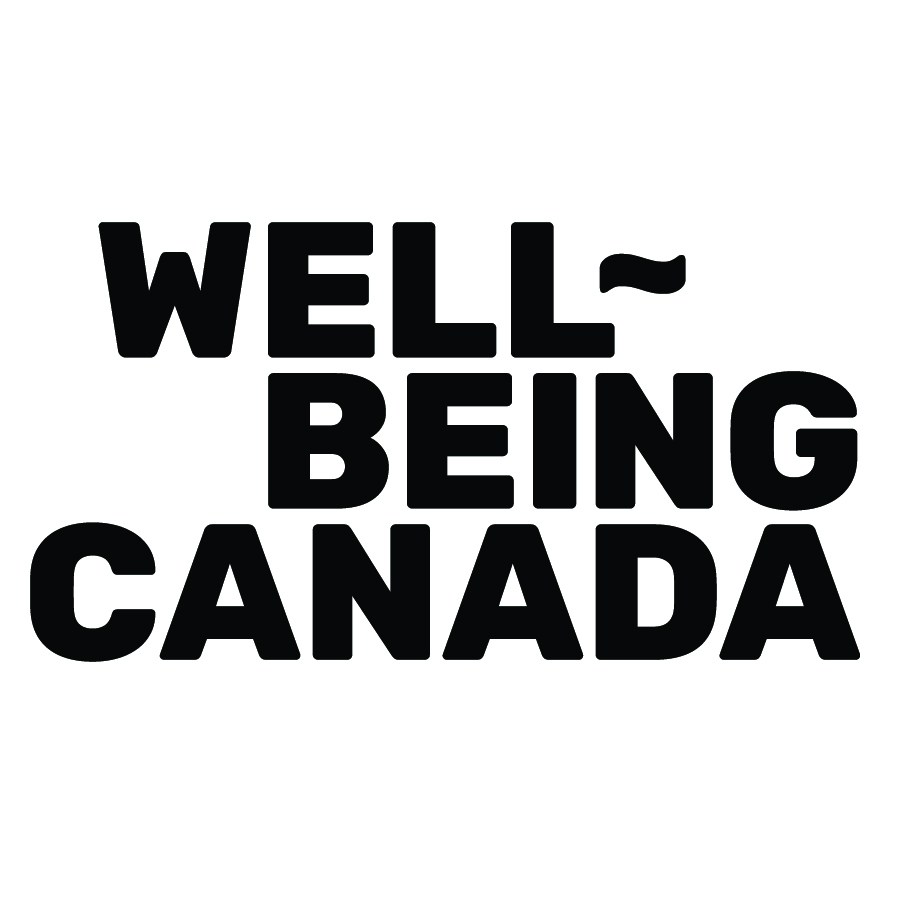 Lesson PowerPoint Table of Contents
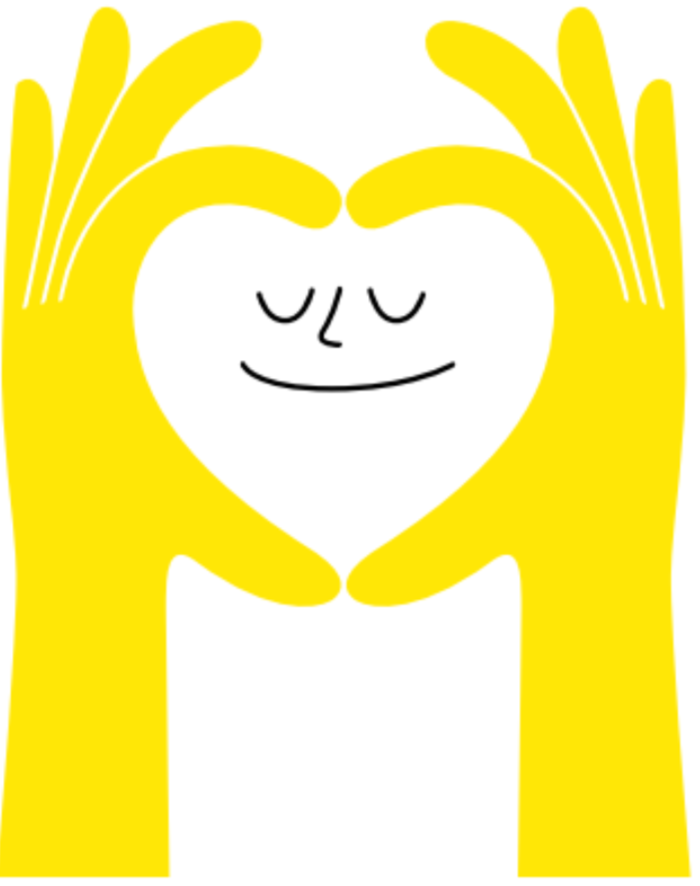 Lesson 9: The Road to Compassion
Lesson 8: The Road to Empathy
Slides 3-17
What is empathy?
Empathy scenarios
Empathy reflection
Slides 18-33
What is compassion?
Compassion scenarios
Compassion reflection
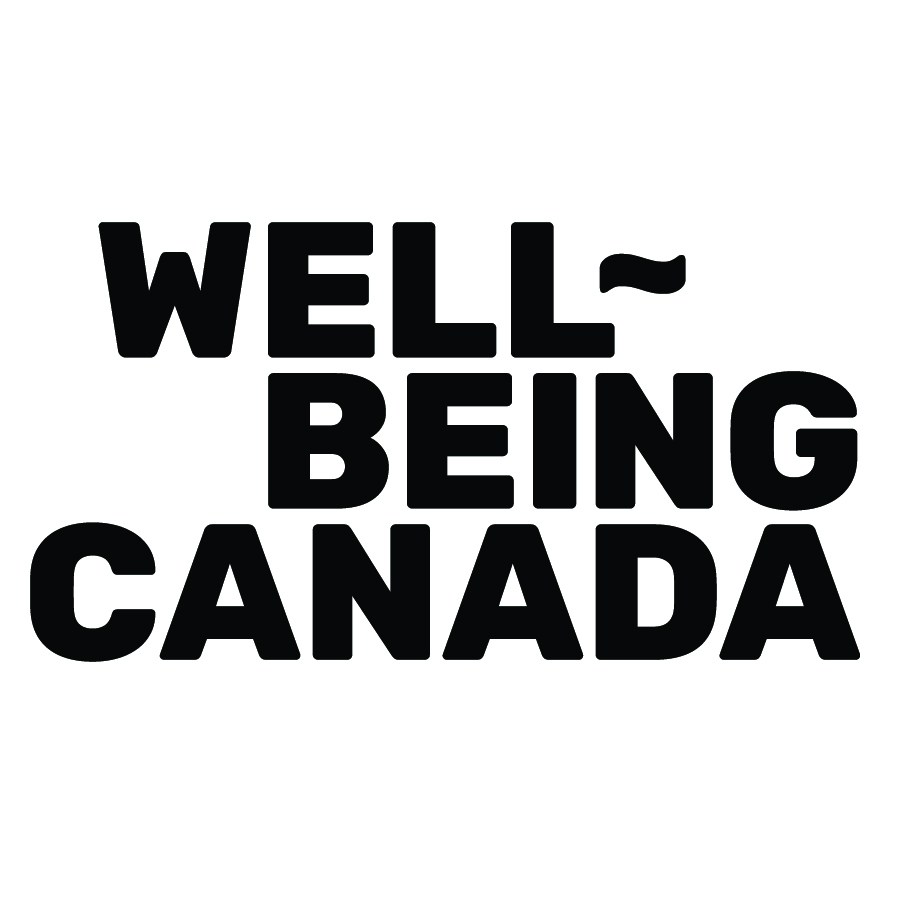 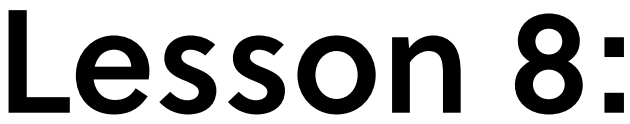 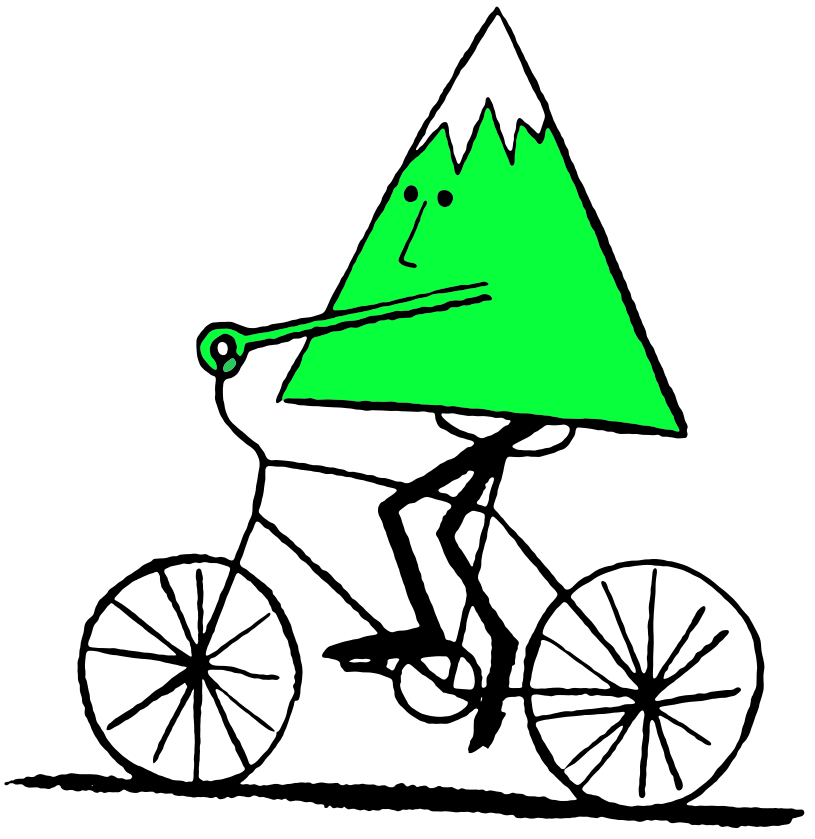 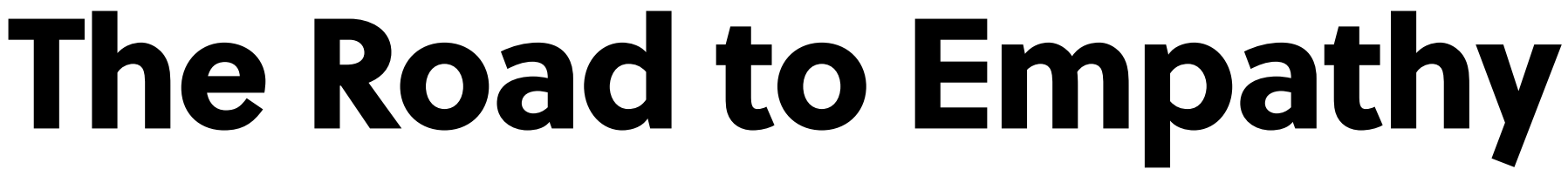 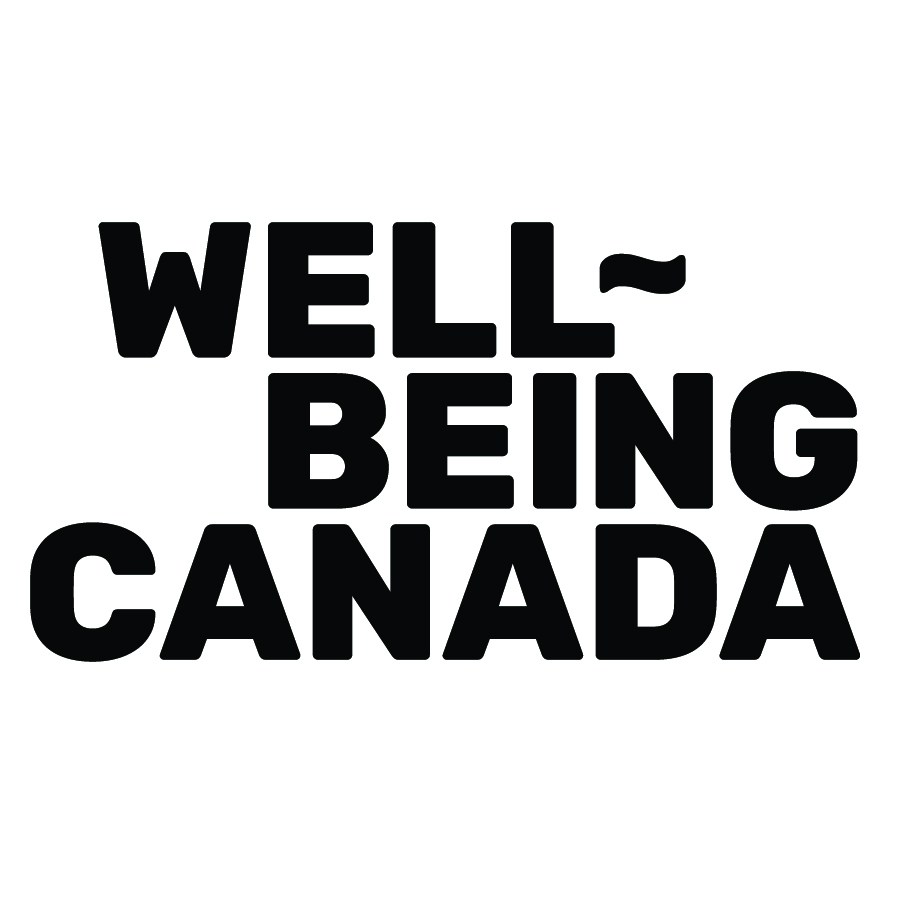 Review
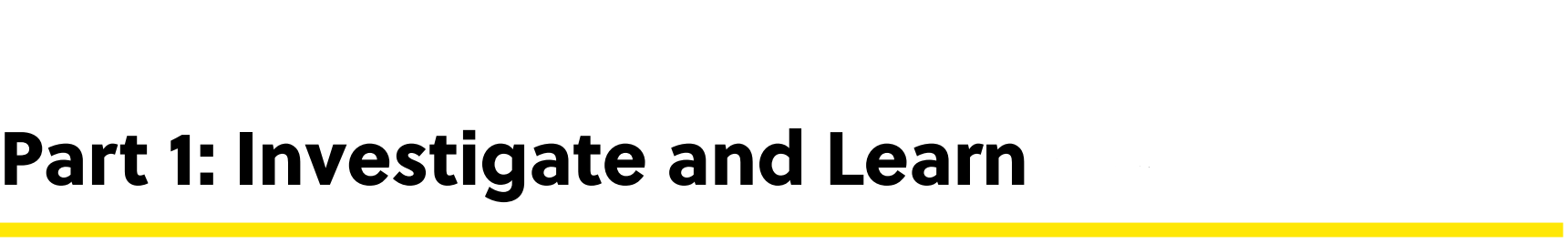 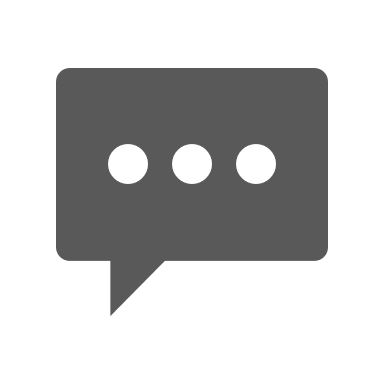 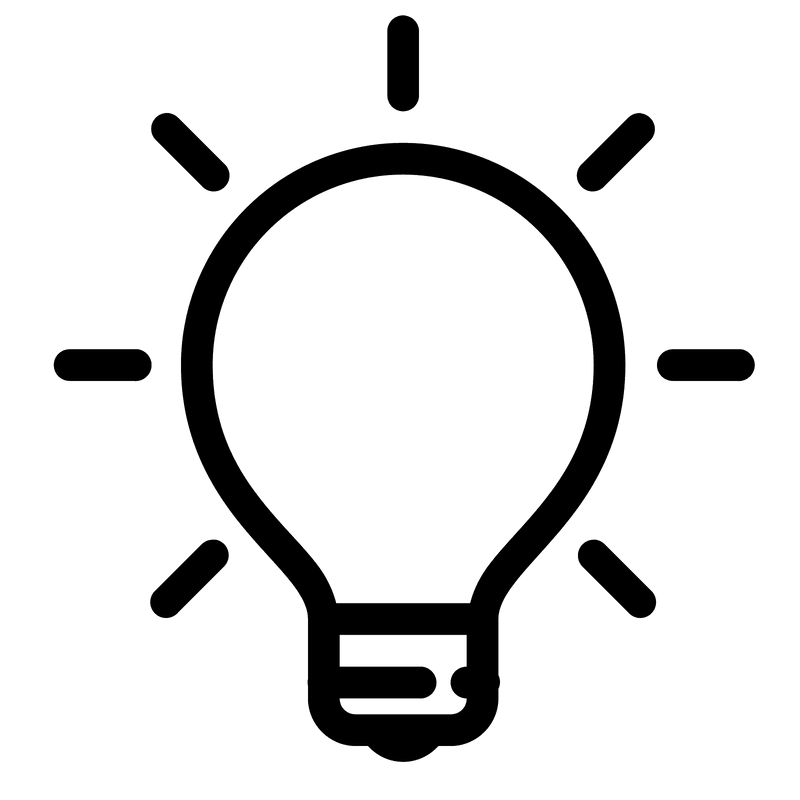 Think-Pair-Share
What is well-being?

What is mindfulness?

How does mindfulness support our well-being?

What is the difference between setting a goal and setting an intention?
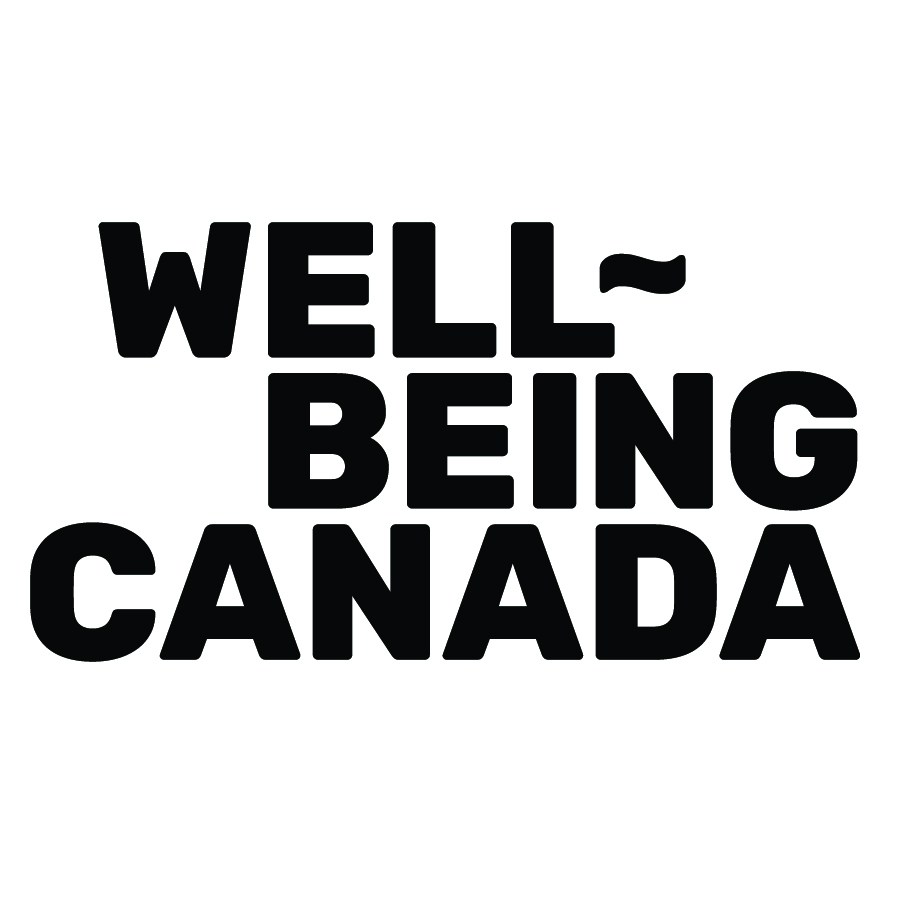 First, find a comfortable seat.
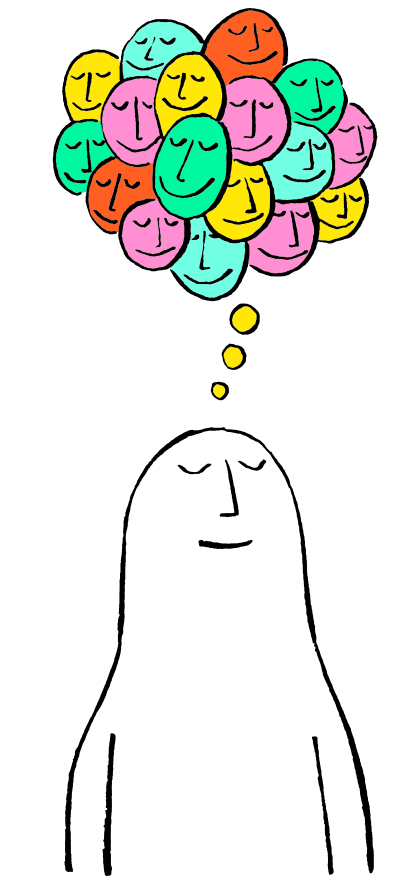 Balloon Breathing
Then, close your eyes or pick a spot on the floor to focus on.
Next, notice what you hear around you.
After you settle into your comfy spot, focus on breathing in through your nose, out through your mouth.
Finally, imagine your belly is a balloon. Fill up nice and        				  round before you exhale. Do this for 2 minutes.
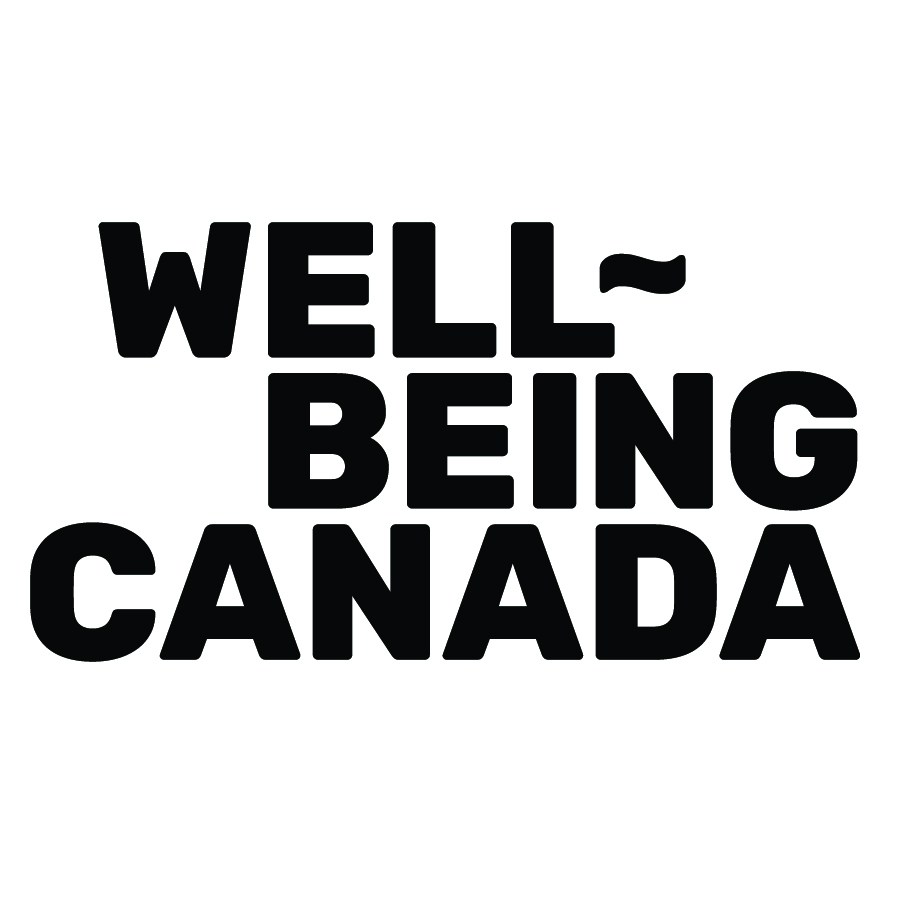 Movie Scenario #1
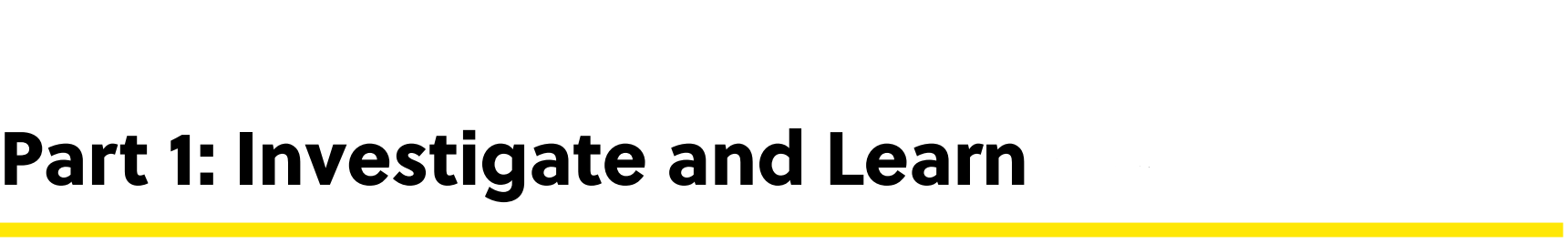 As you watch, think about how the characters in the story feel.
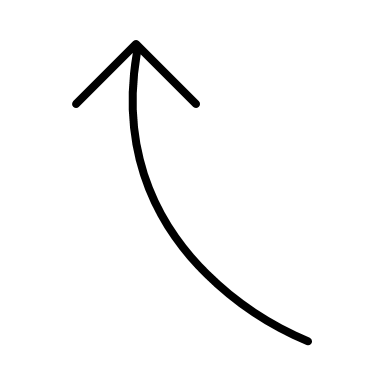 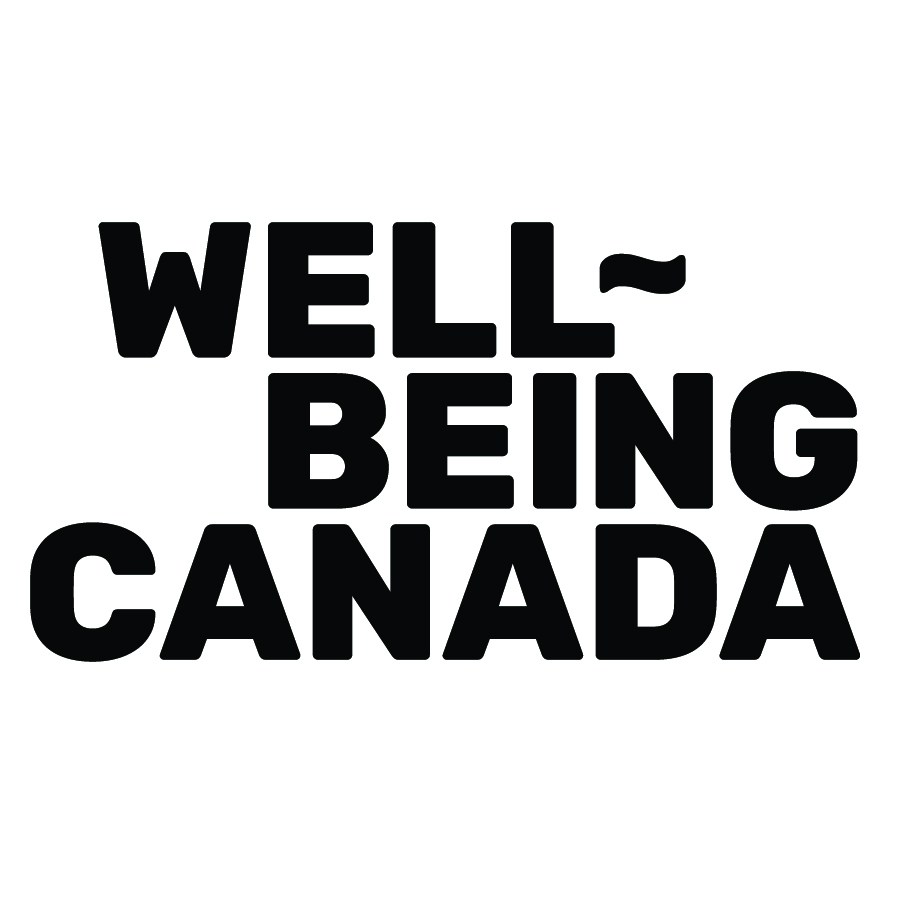 Movie Scenario
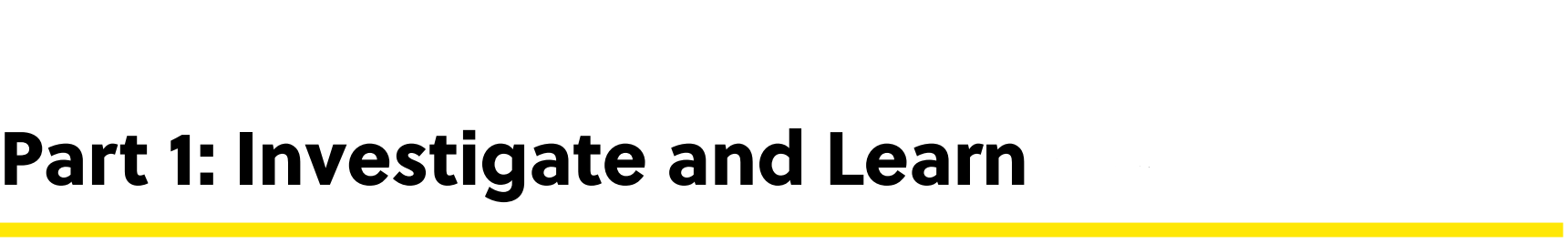 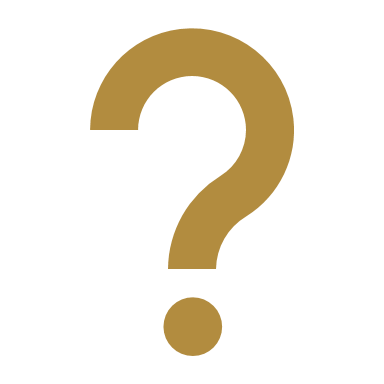 Poppy felt ______, so she lost her color
All the other trolls lost their color, too.
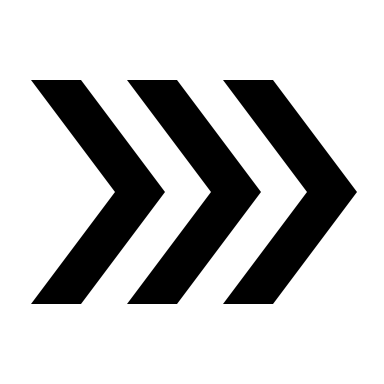 Why do you think made the other trolls lose their color, too?
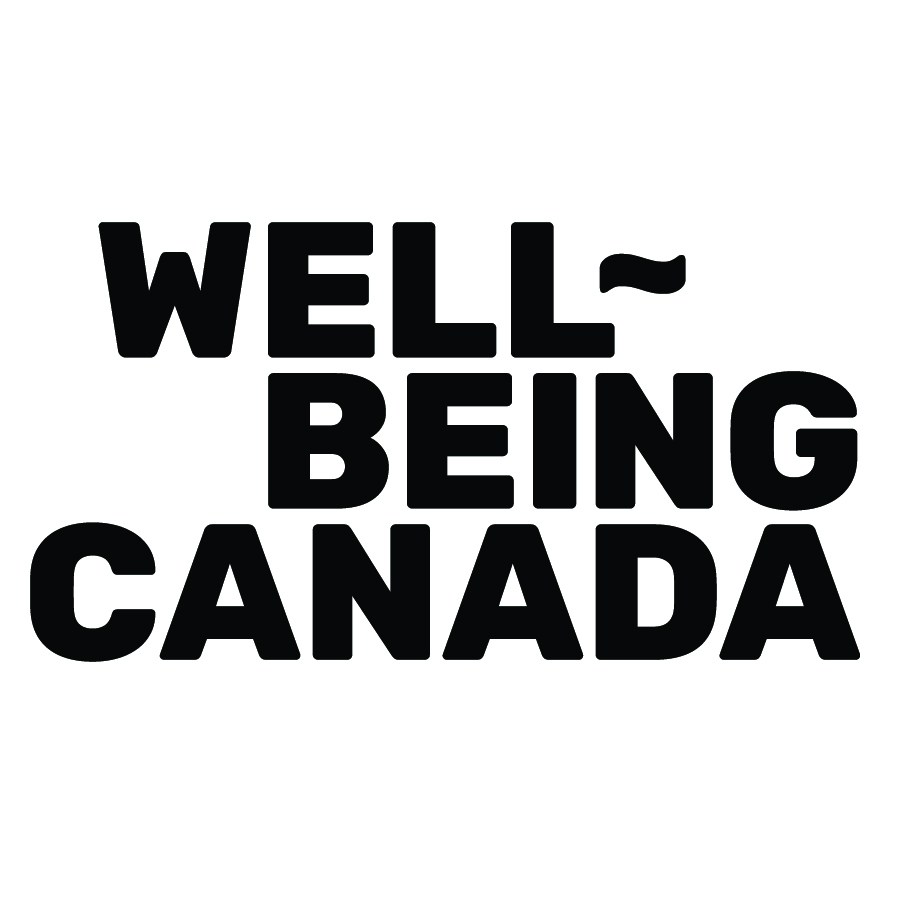 What is “Empathy”?
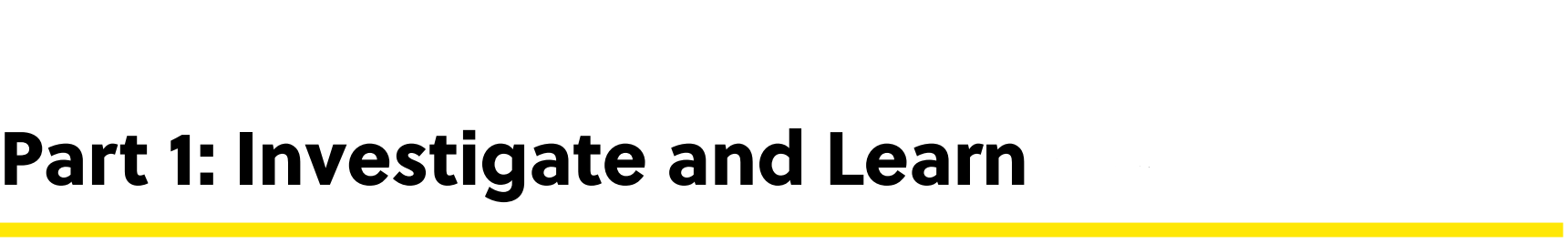 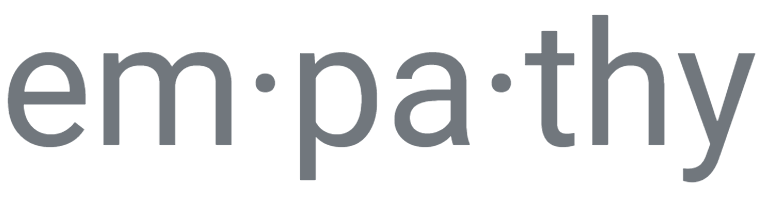 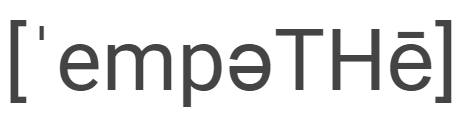 noun
Definition:  Understanding and sharing the feelings of another person.
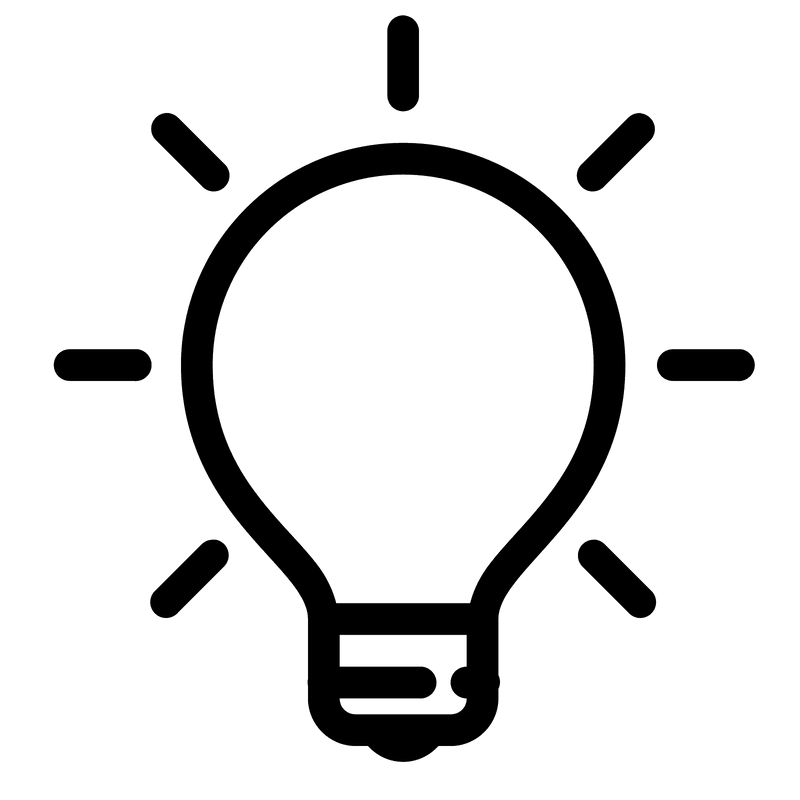 Think-Pair-Share
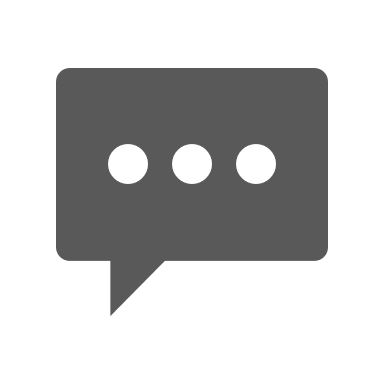 What does empathy look like in your life?

How can empathy help us form healthy relationships?
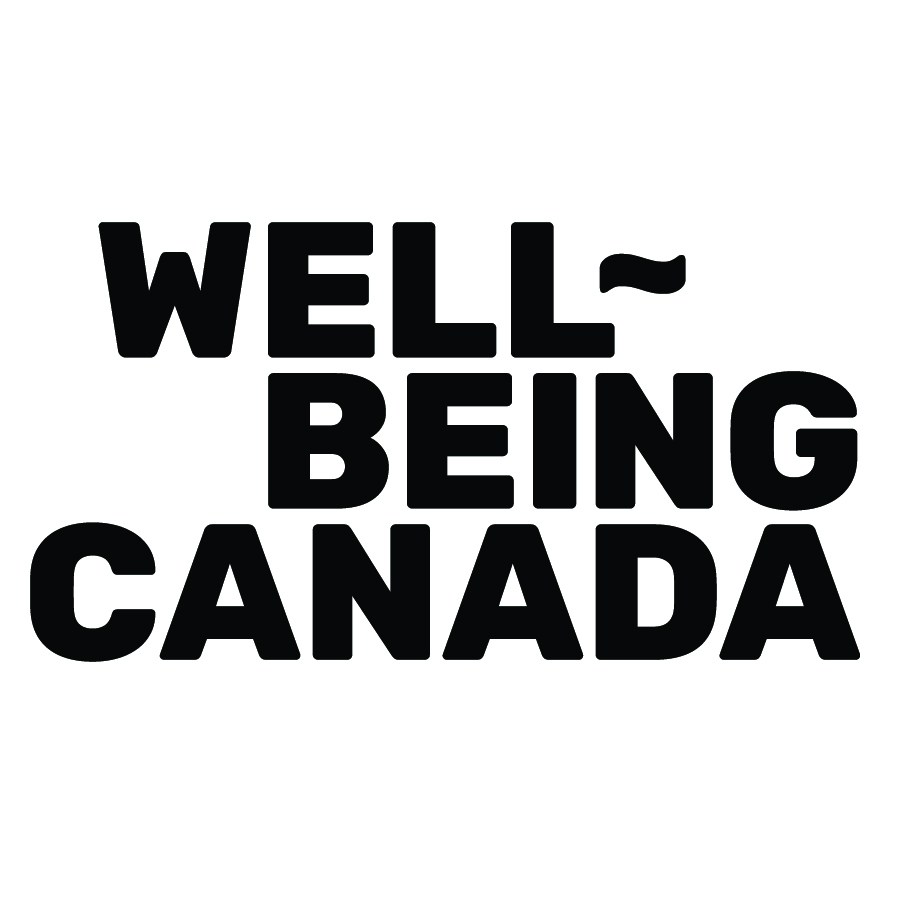 Feelings Brainstorm
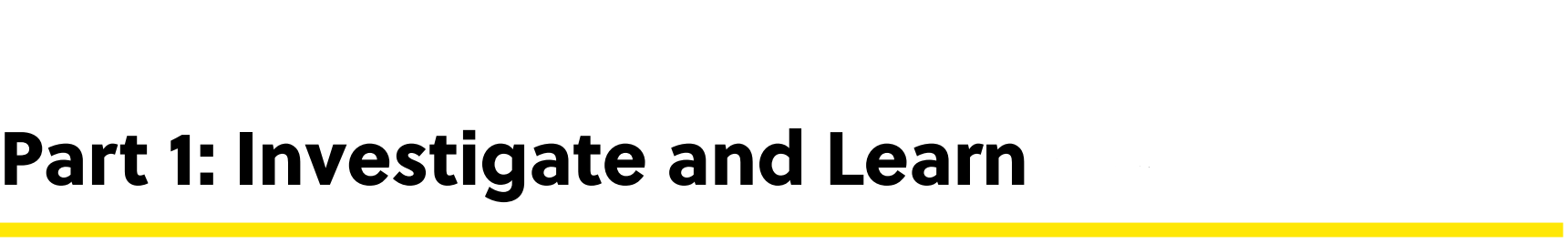 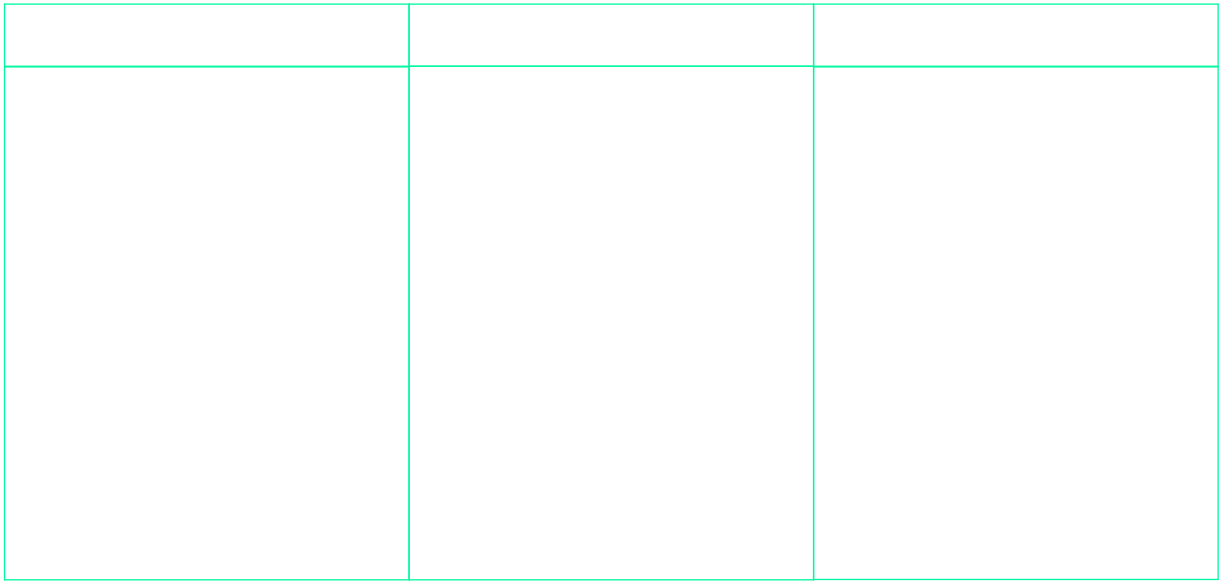 Good Feelings
Bad Feelings
Middle Feelings
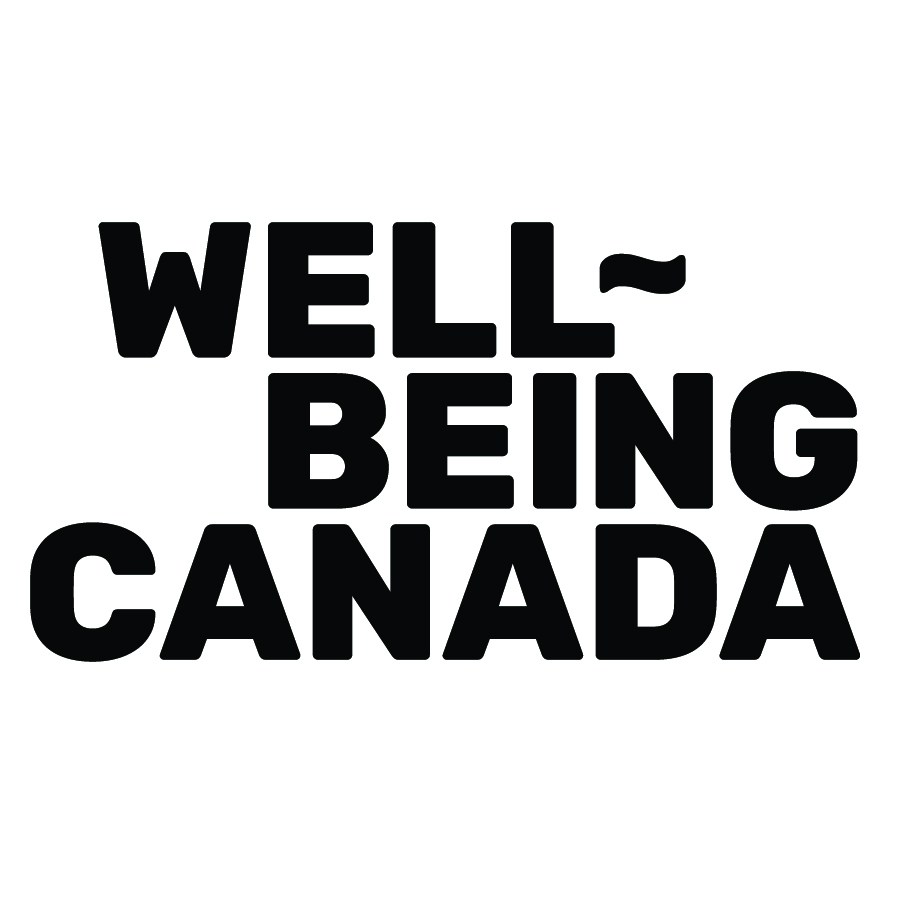 Empathy Scenarios
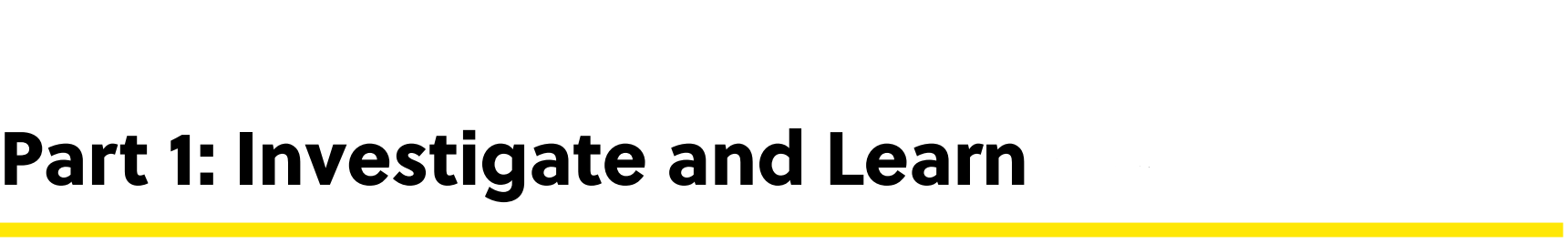 Scenario: 
A classmate found out she was not included in an invitation for the birthday party of another classmate.
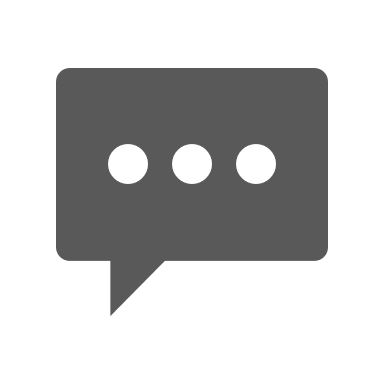 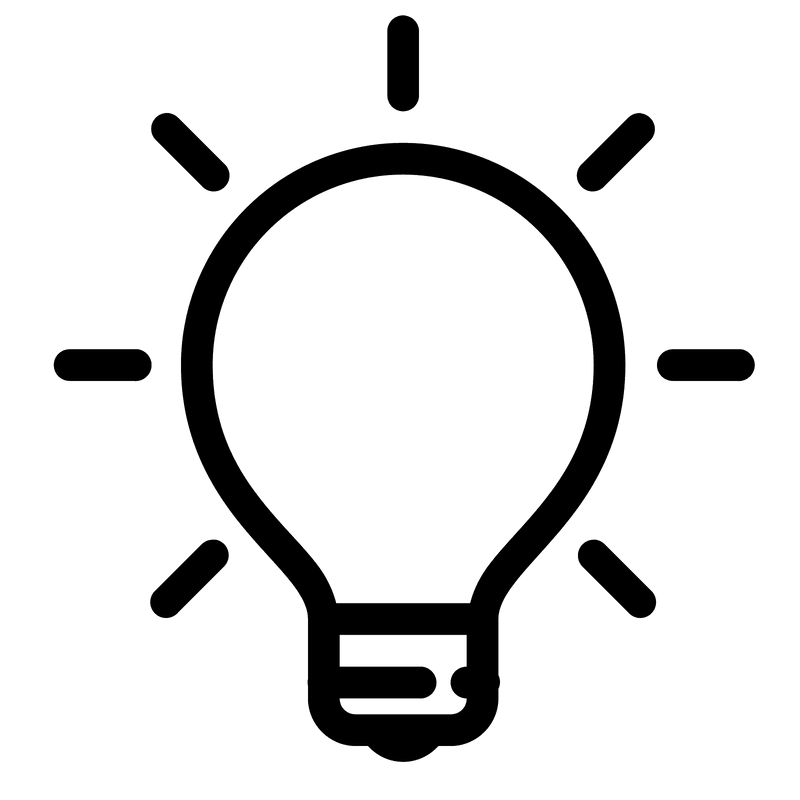 Think-Pair-Share
What might the student be thinking?

What might the student be feeling?

3.   Have you ever felt that way?
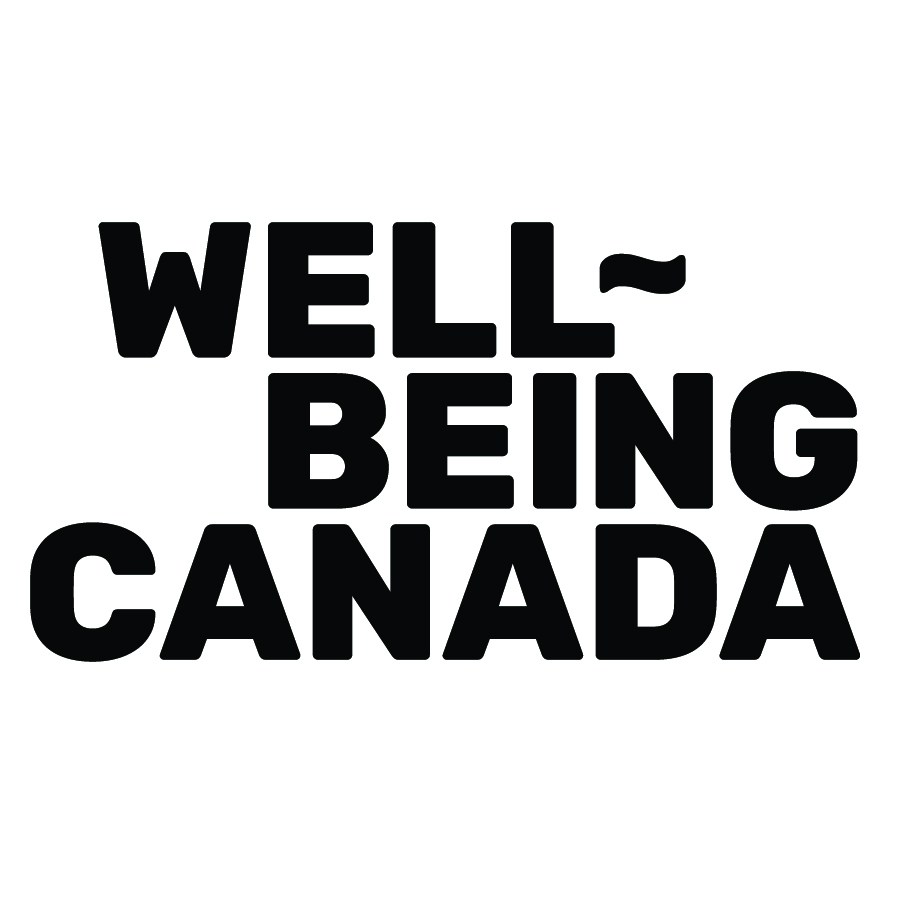 Empathy Scenarios
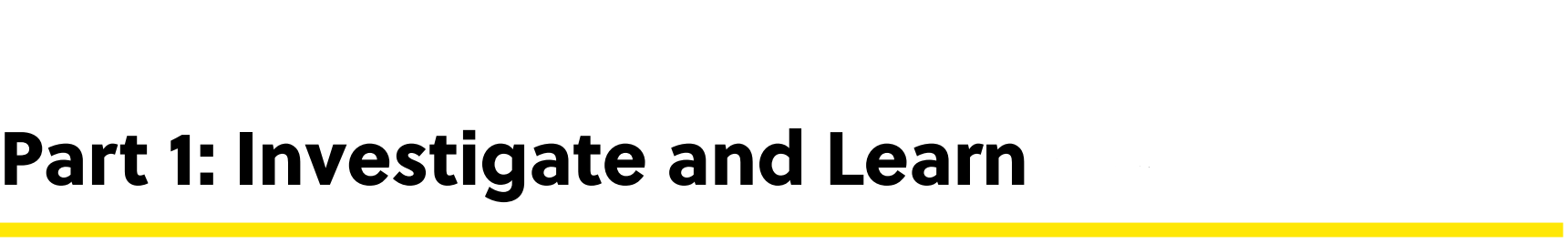 Scenario: 
A classmate has worked on a science project about a topic they’re passionate about. They have put weeks of effort into the project and get selected to present their project in front of the whole school.
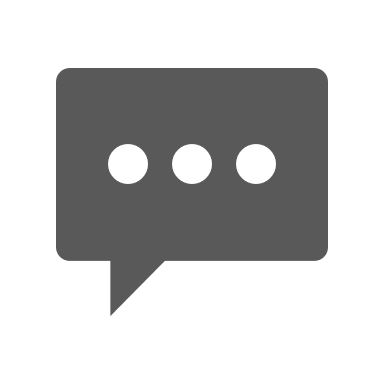 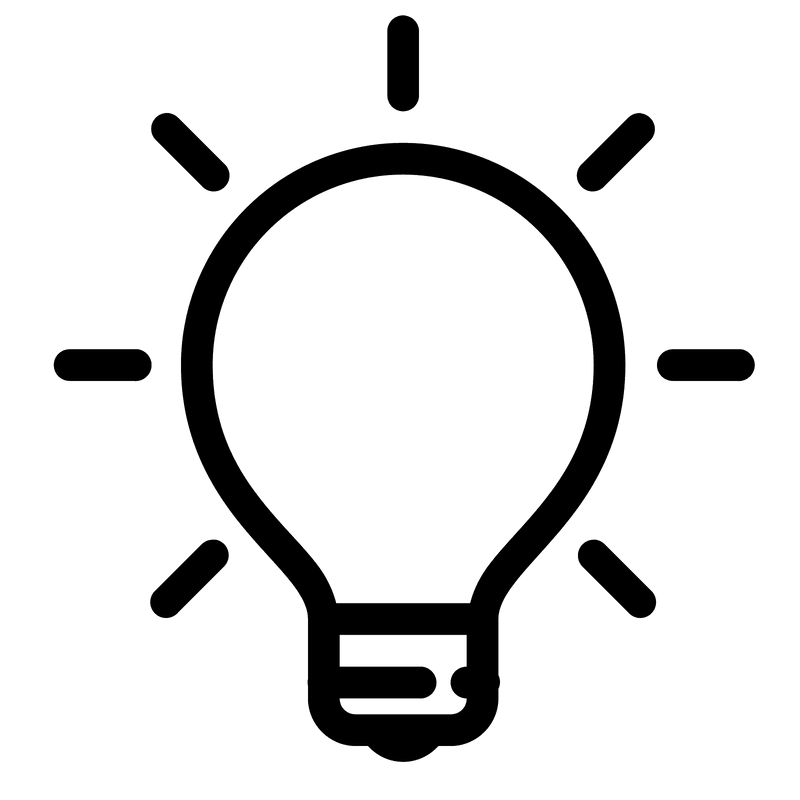 Think-Pair-Share
What might the student be thinking?

What might the student be feeling?

3.   Have you ever felt that way?
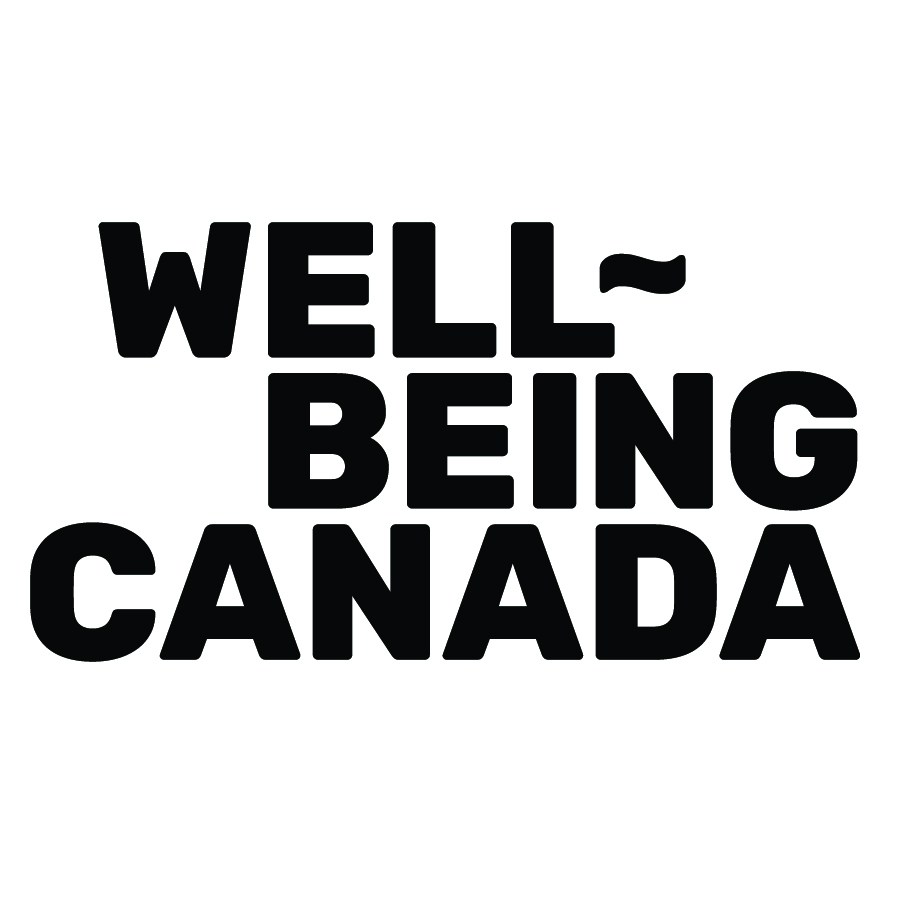 Empathy Scenarios
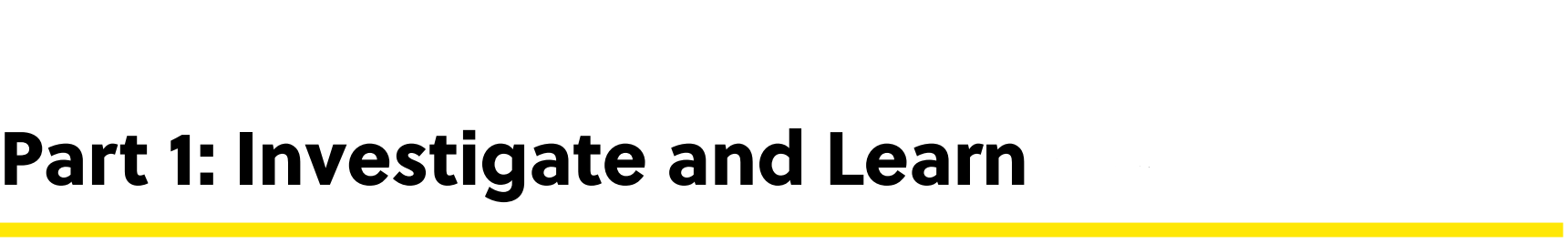 Scenario: 
 One of your classmates has not studied for a test that you have tomorrow.
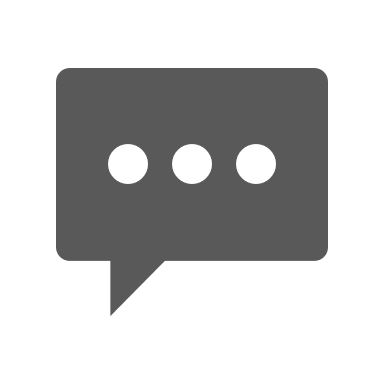 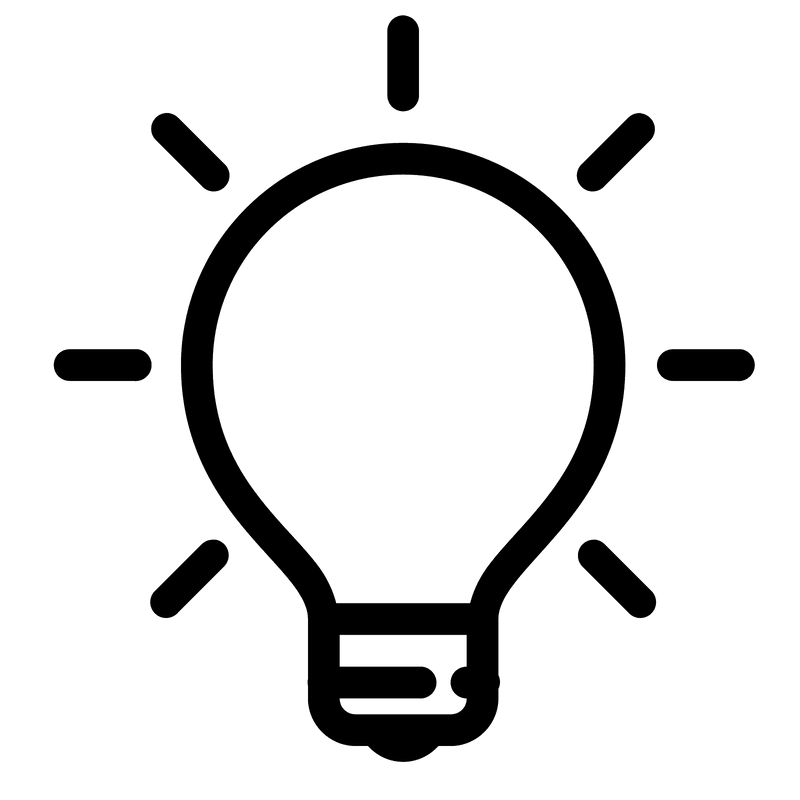 Think-Pair-Share
What might the student be thinking?

What might the student be feeling?

3.   Have you ever felt that way?
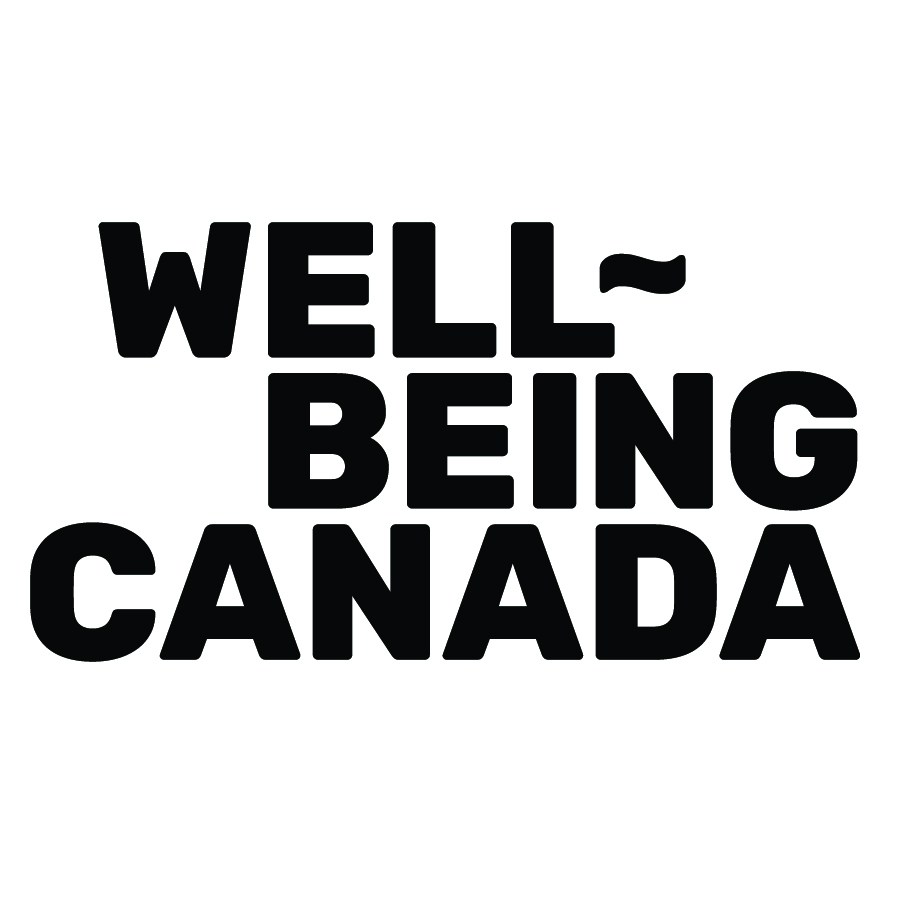 Empathy Scenarios
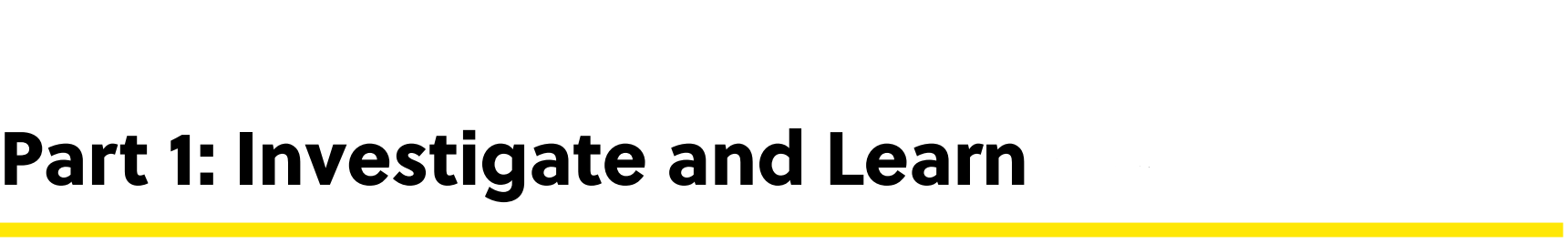 Scenario: 
A group of students at your school have started a fundraising campaign to give clean water access to a community in need. They received twice the amount of donations they expected, doubling their fundraising goal.
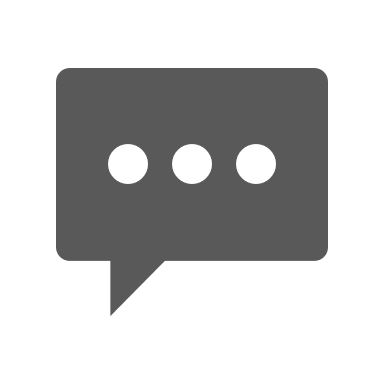 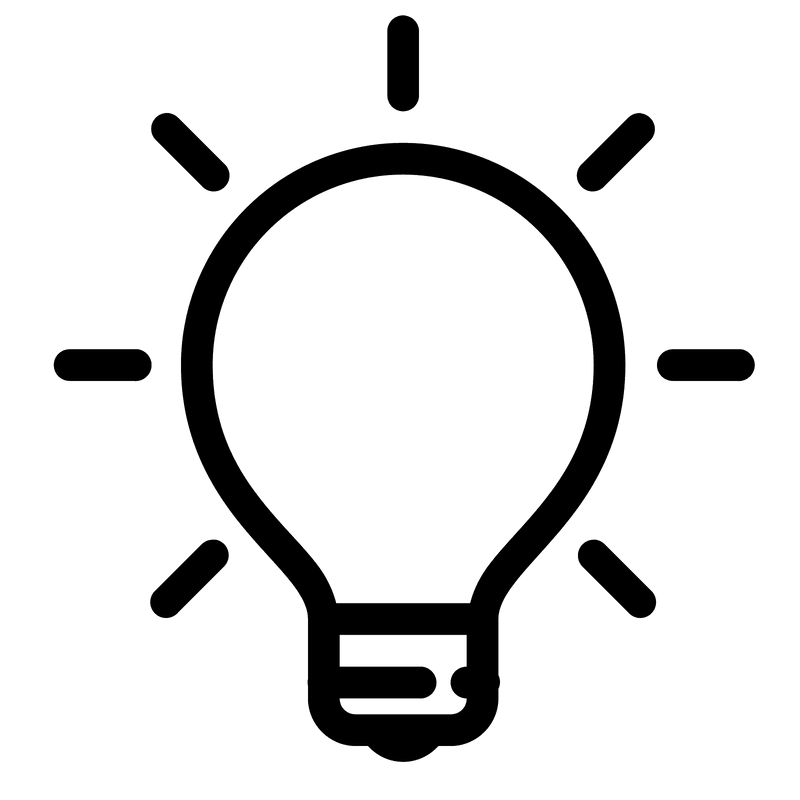 Think-Pair-Share
What might the student be thinking?

What might the student be feeling?

3.   Have you ever felt that way?
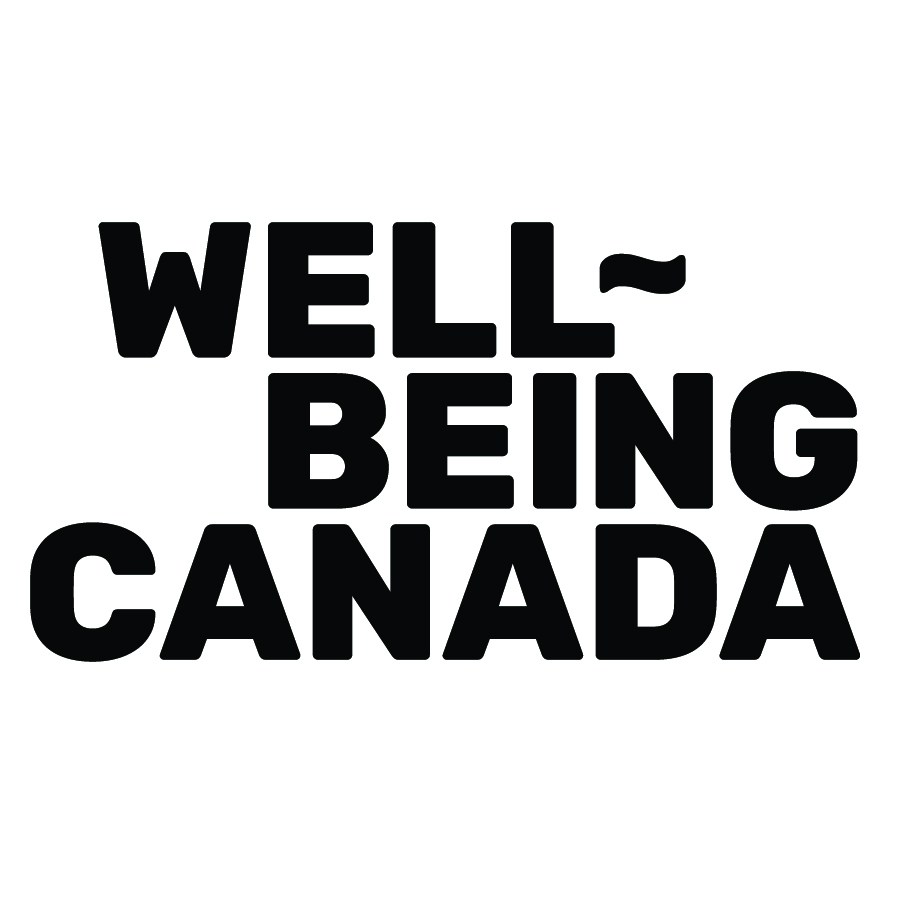 Share Out!
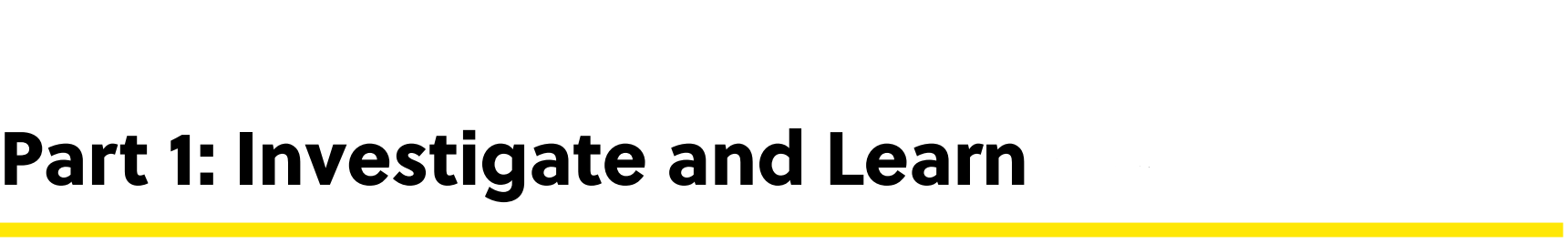 Which scenario reminded you the most of something in your own life?

When we notice someone feeling upset, what can we show them empathy?

How does empathy help our relationships with others?
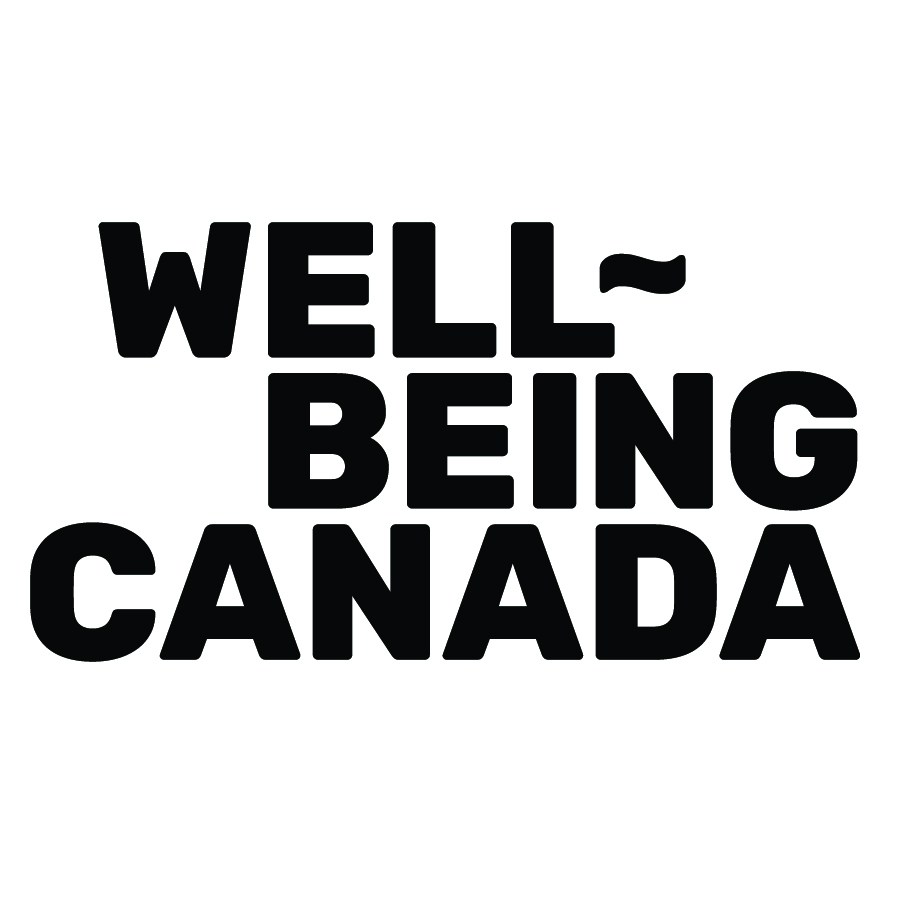 Movie Scenario #2
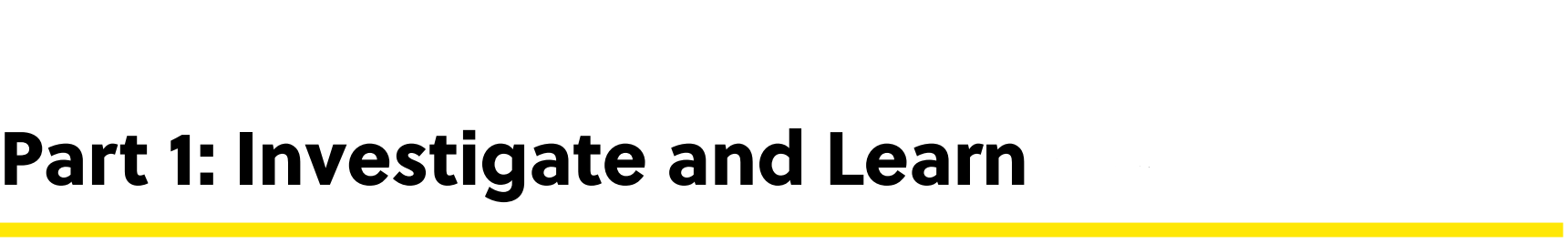 As you watch, look for how characters show empathy.
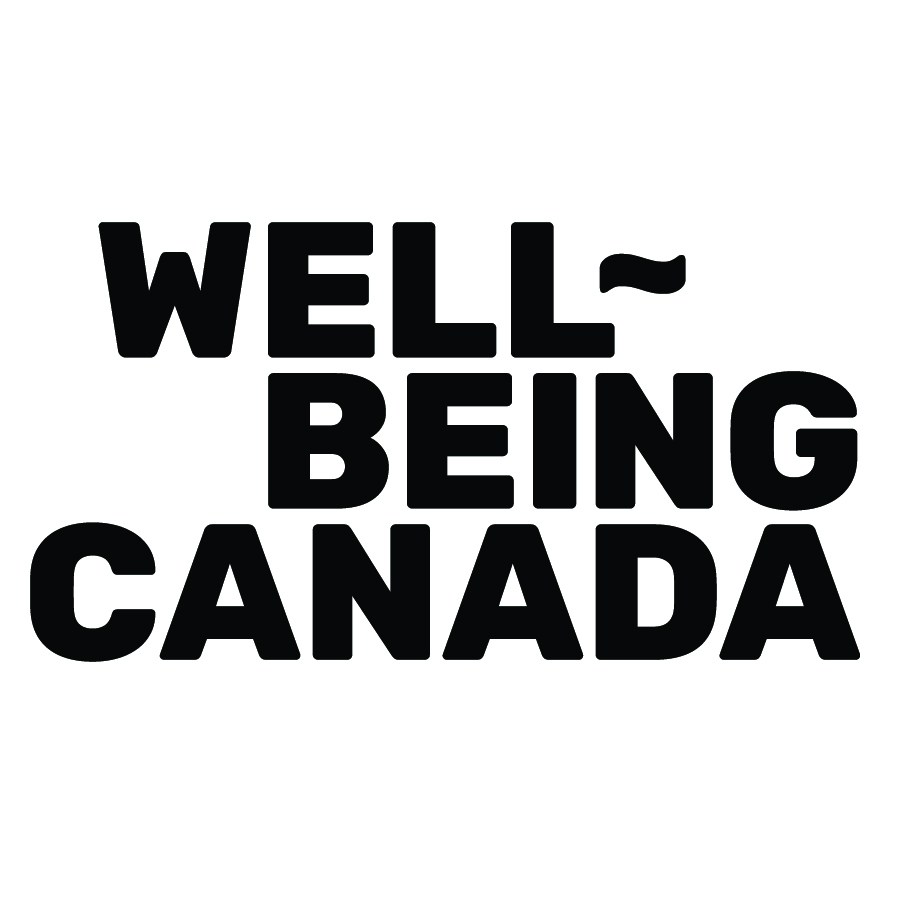 Movie Scenario #2
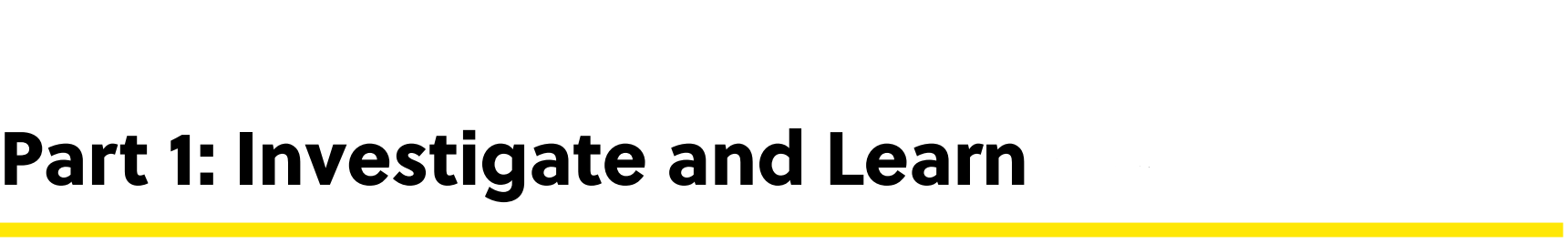 Happiness means “the experience of joy, contentment, or positive well-being.” Do you think sadness can happen while maintaining positive well-being?

Can you explain the role of sadness and how it is important?

How did Riley’s parents show empathy to her?
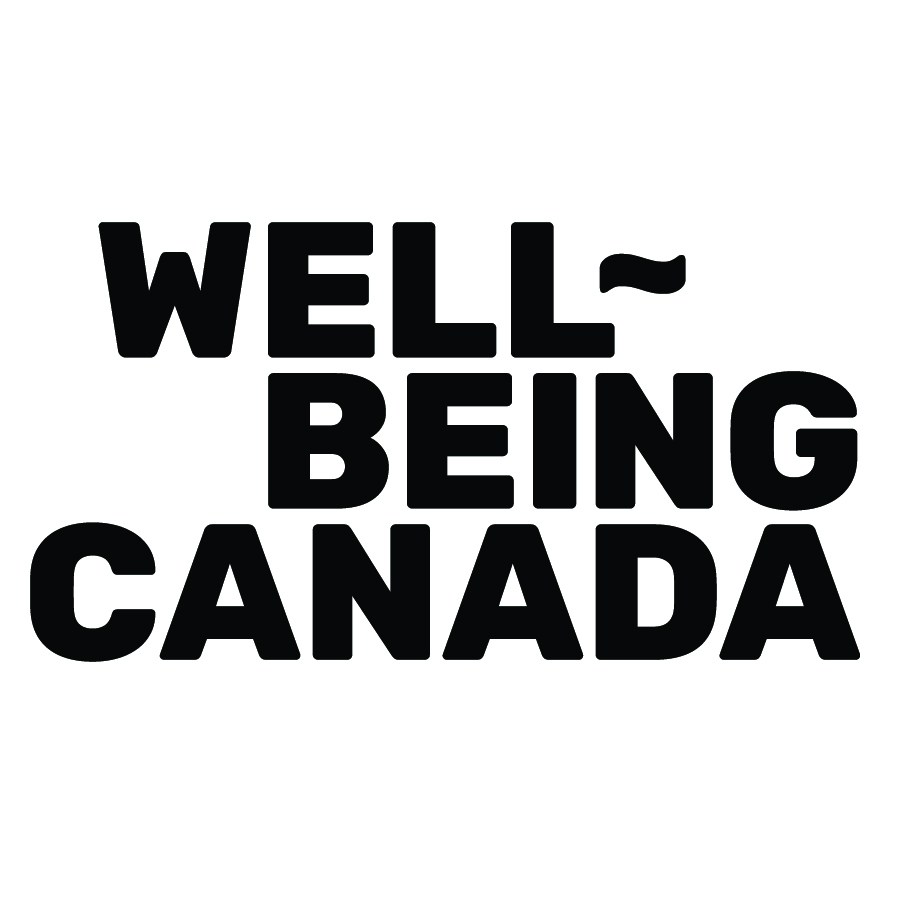 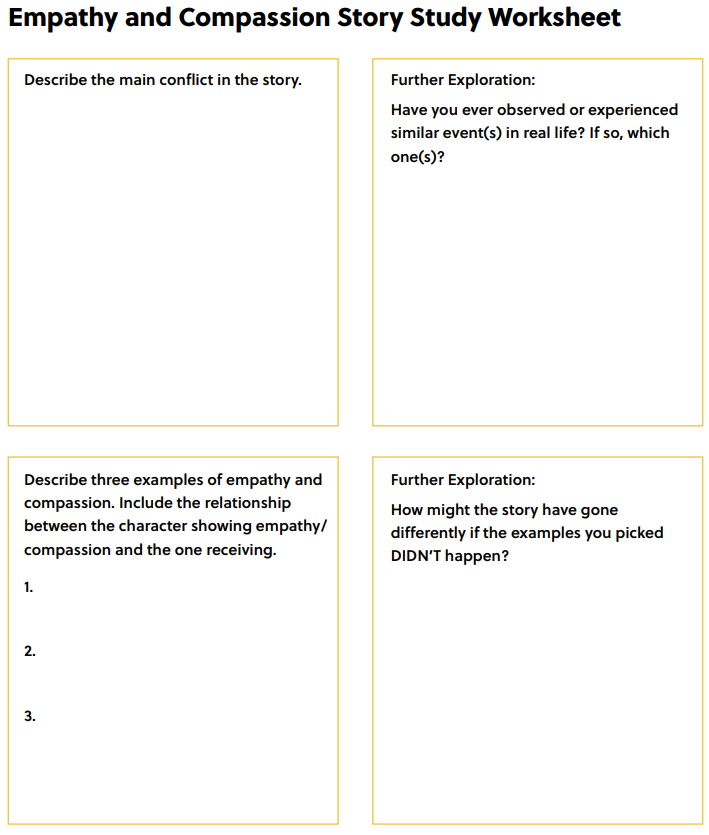 Story Study (optional)
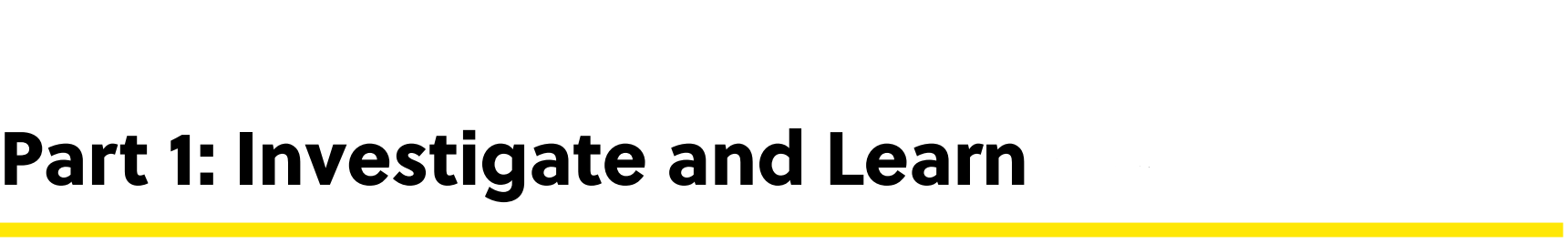 [Speaker Notes: Teacher Note: A printable version of this sheet can be found in the lesson package]
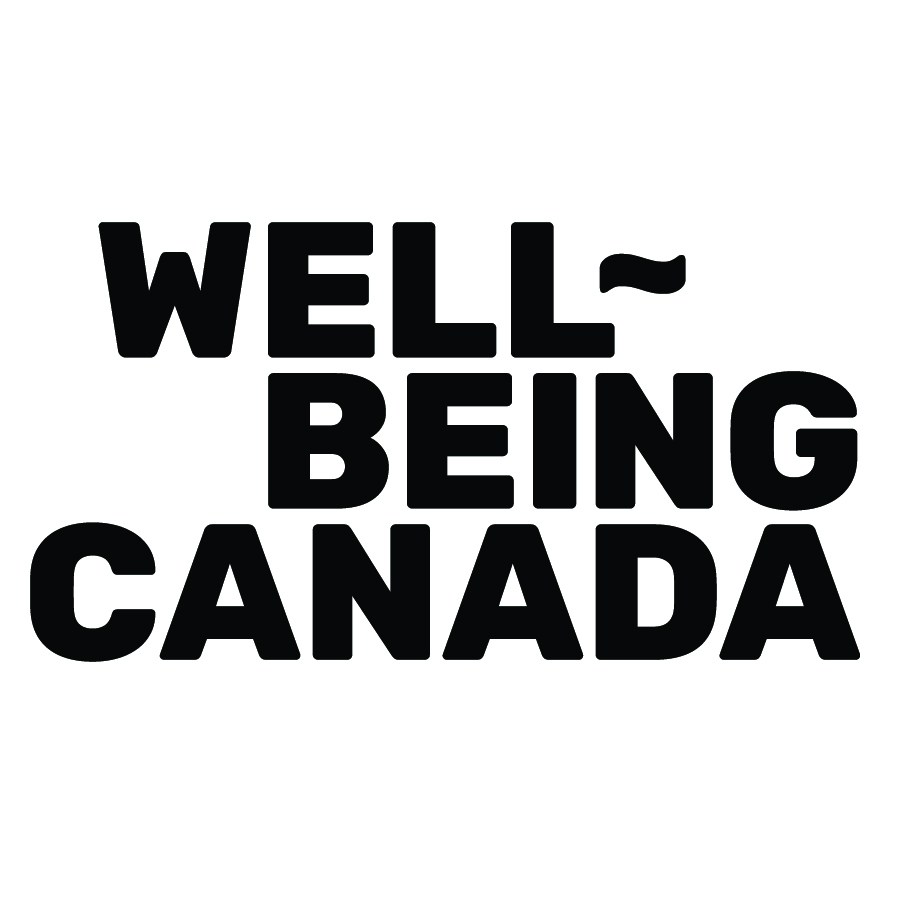 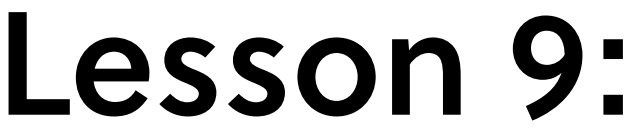 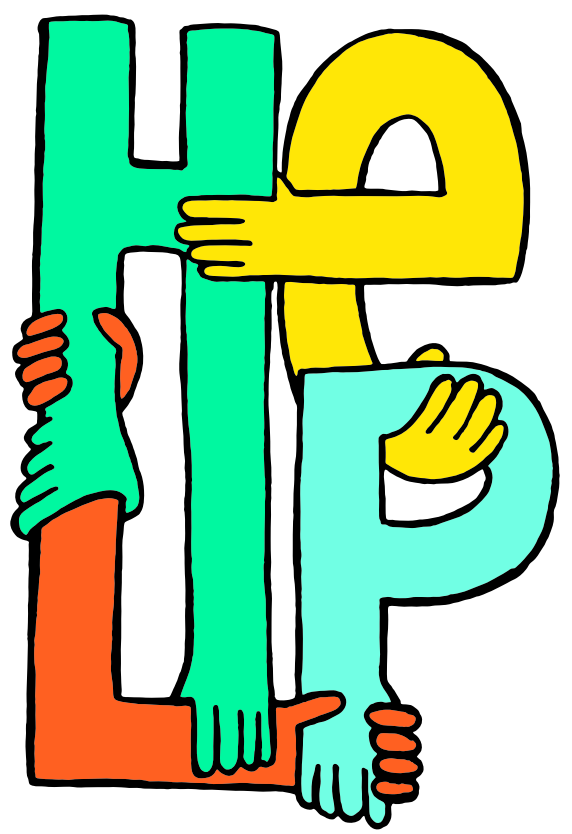 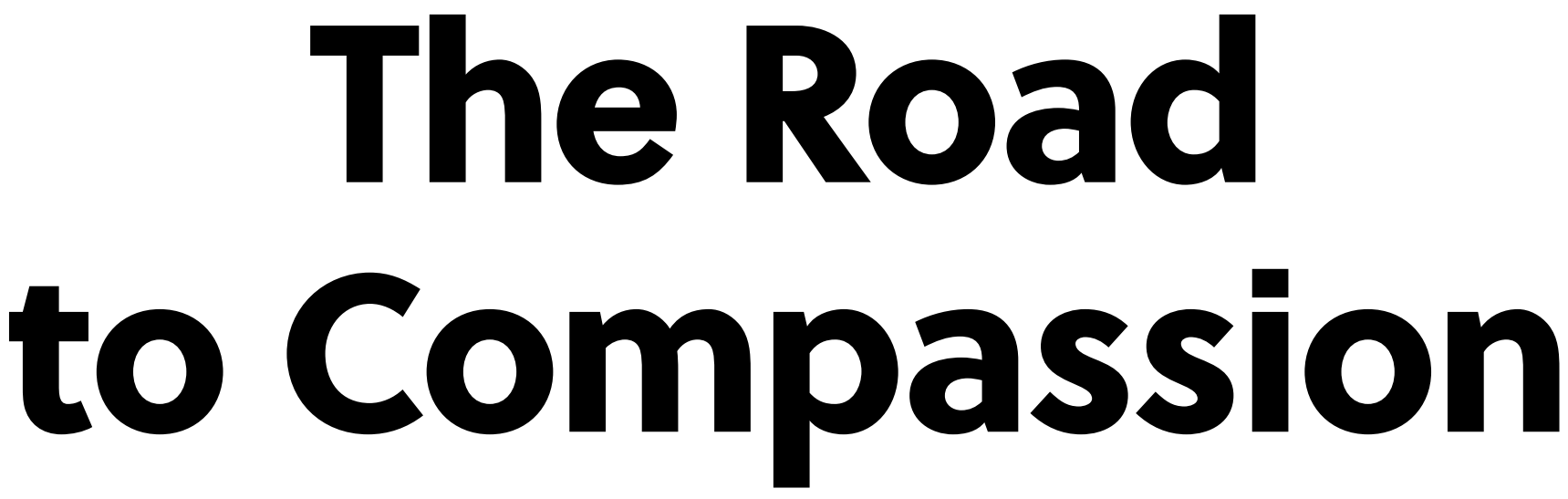 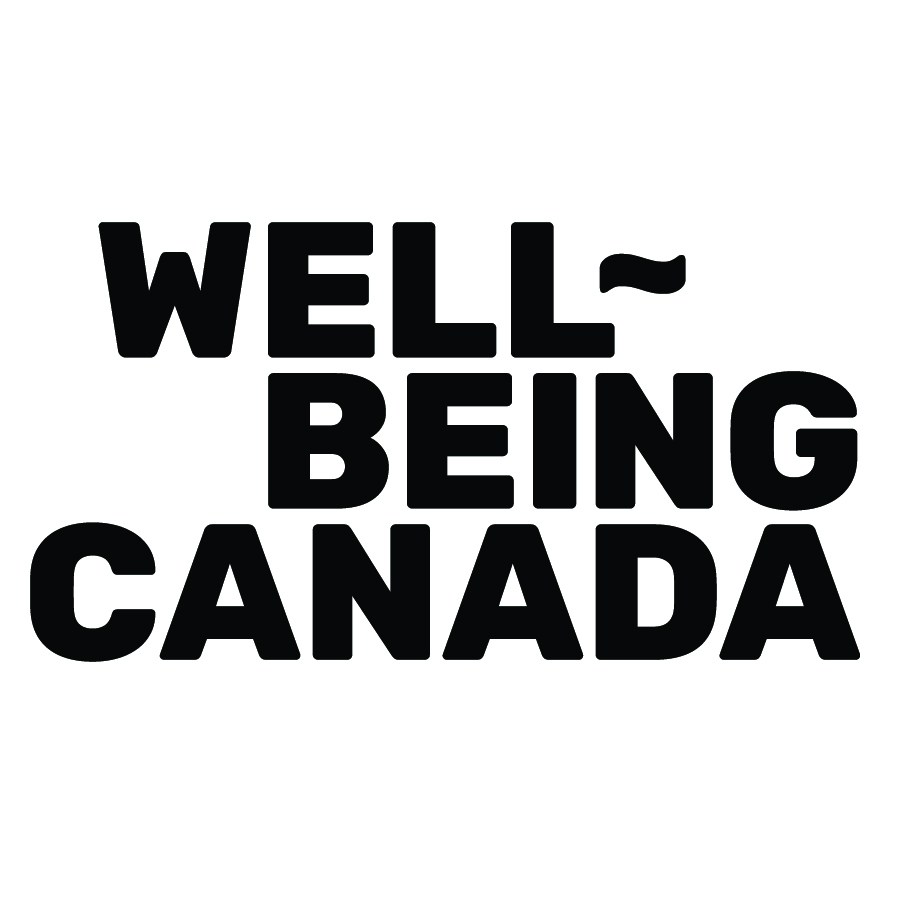 Empathy Review
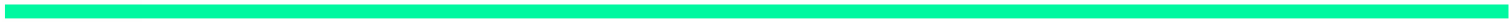 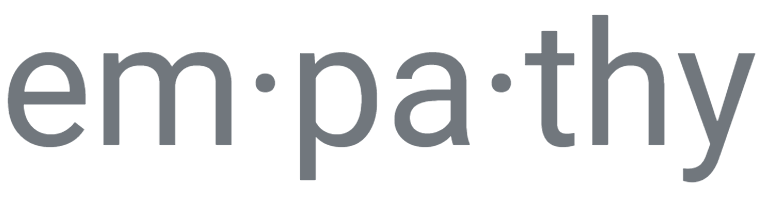 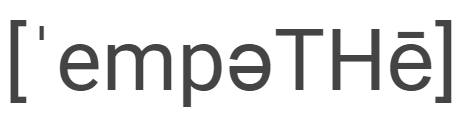 noun
Definition:  Understanding and sharing the feelings of another person.
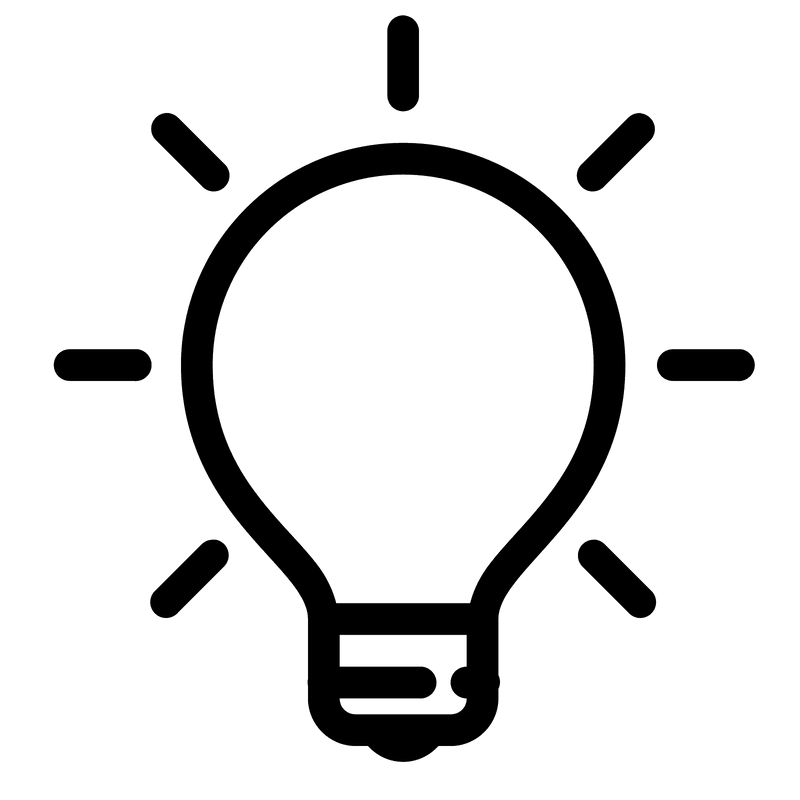 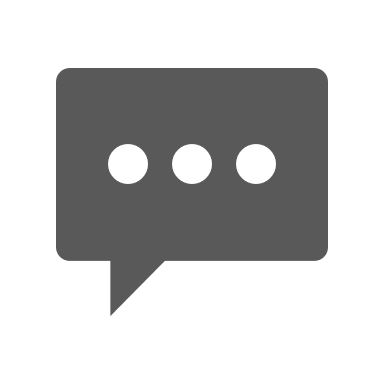 Think-Pair-Share
What is empathy to you in your own words?

Why does empathy help our relationships?
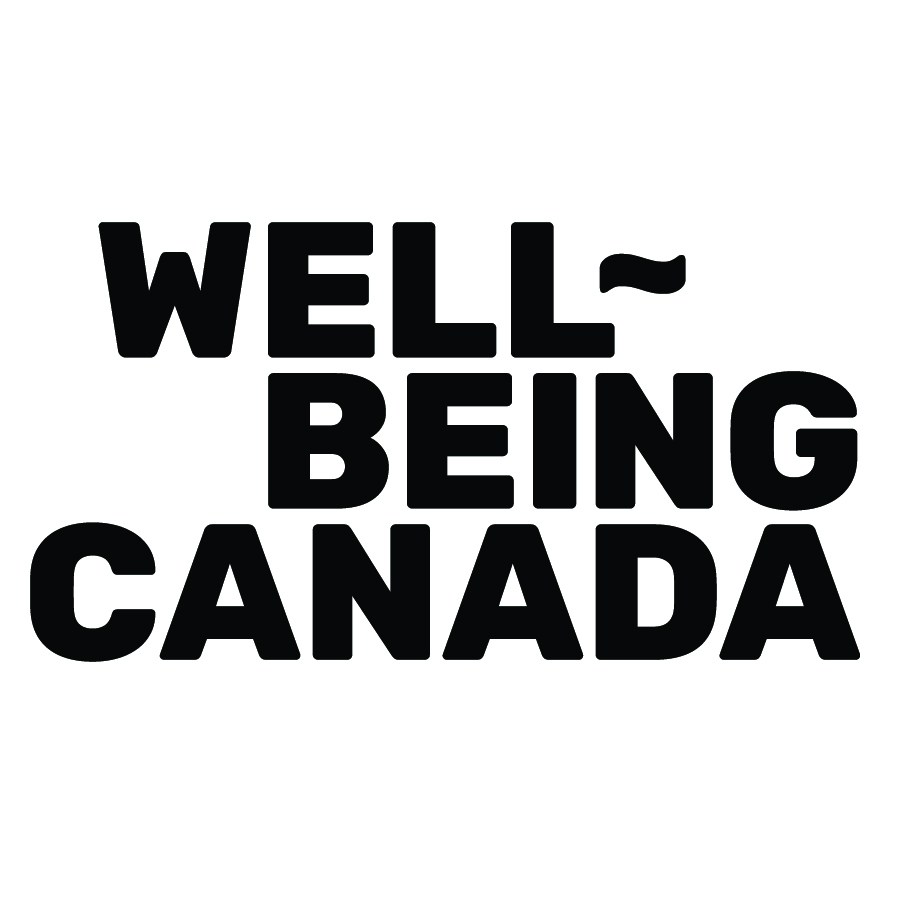 First, find a comfortable seat.
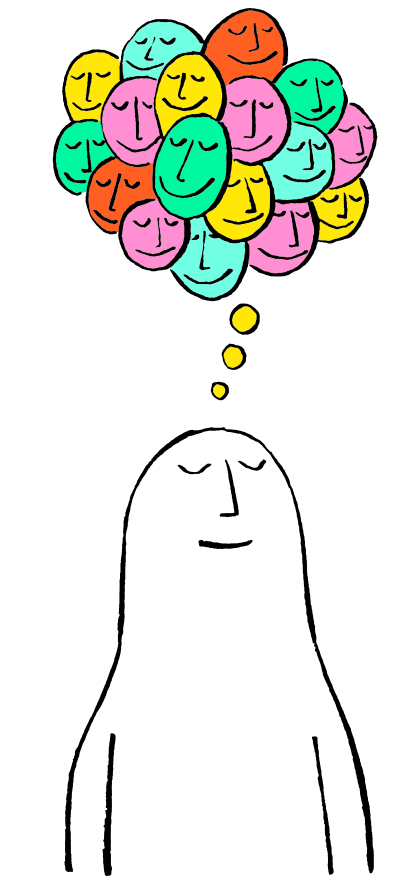 Balloon Breathing
Then, close your eyes or pick a spot on the floor to focus on.
Next, notice what you hear around you.
After you settle into your comfy spot, focus on breathing in through your nose, out through your mouth.
Finally, imagine your belly is a balloon. Fill up nice and        				  round before you exhale. Do this for 2 minutes.
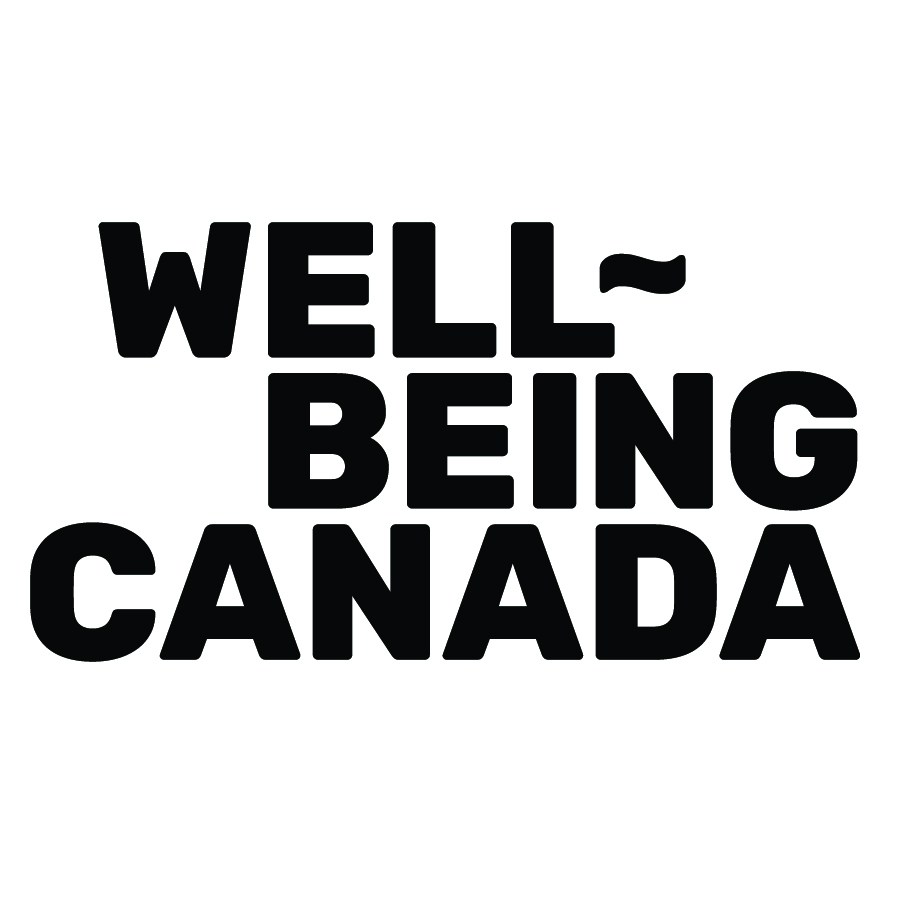 Quote Reflection
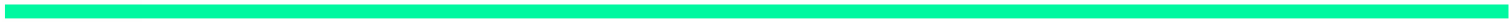 “Be kind, for everyone you meet is fighting a hard battle.”
- Plato
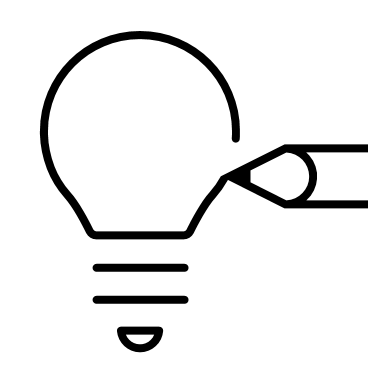 Independent Writing
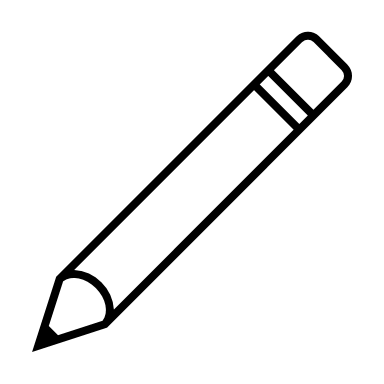 When you hear this quote, what does it mean to you? 

What do you think it is about?
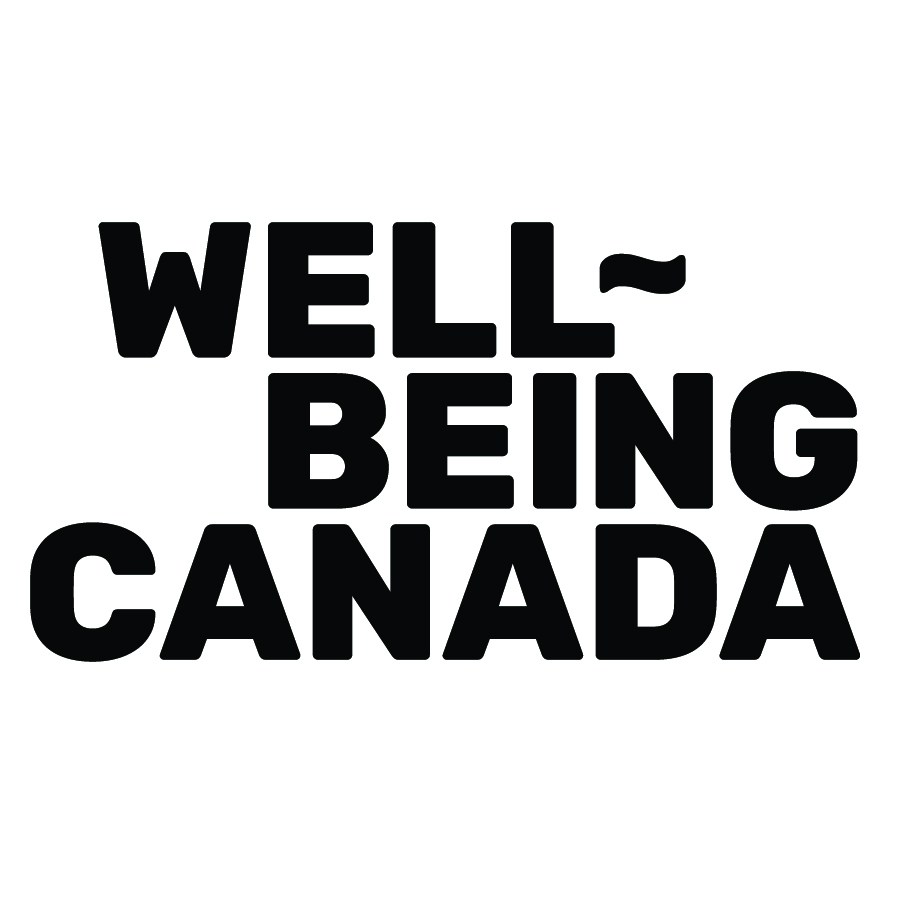 Quote Reflection Share Out
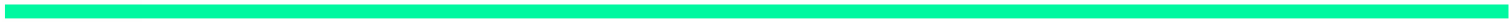 “Be kind, for everyone you meet is fighting a hard battle.”
- Plato
When you hear this quote, what does it mean to you? 

What do you think it is about?
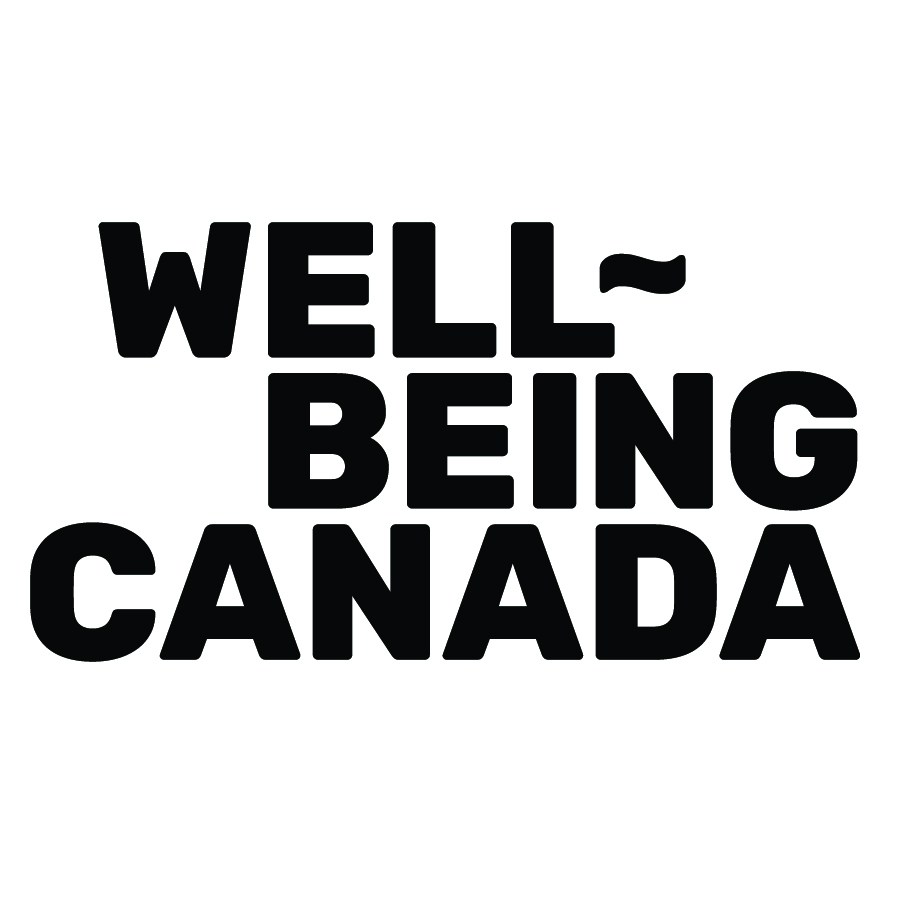 What is “Compassion”?
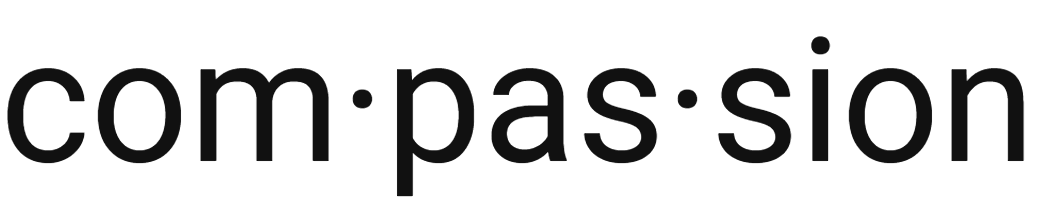 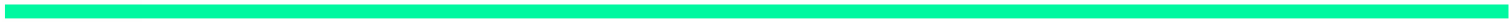 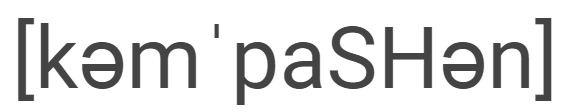 noun
Definition:  Concern for the well-being of someone who is suffering and a desire to ease that person’s suffering.
Think back to the Trolls movie scenario…
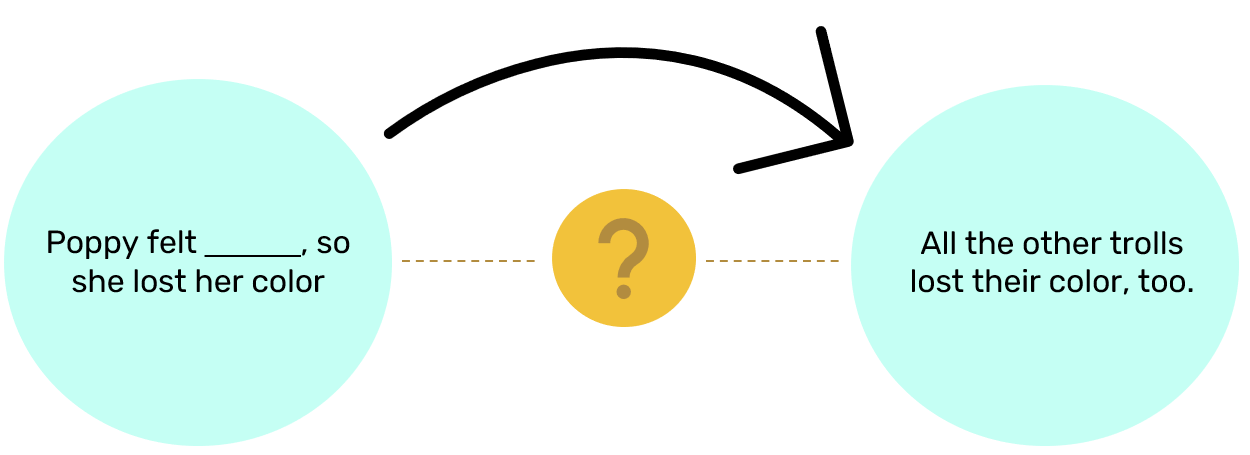 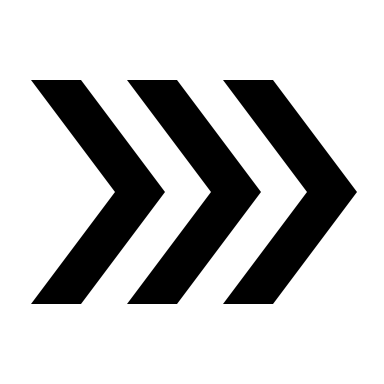 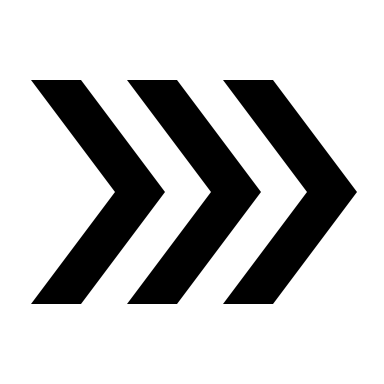 First,
Then,
Branch showed compassion by helping Poppy feel better.
The other trolls showed empathy by losing their color
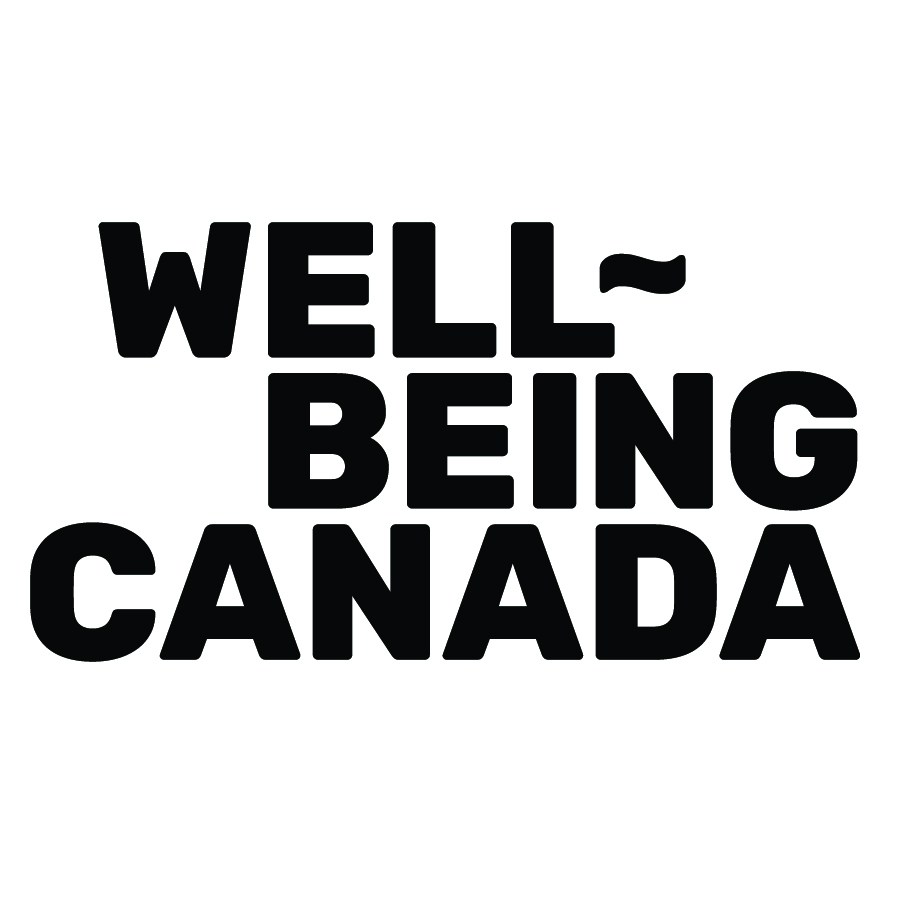 What is “Compassion”?
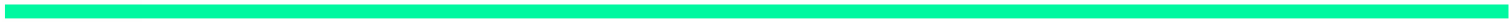 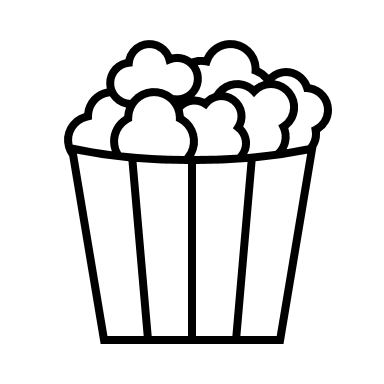 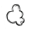 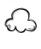 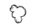 Popcorn Thoughts
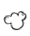 What does compassion look like in your life?

How might compassion help your friendships?

How do you see compassion in your community?

How is compassion the same or different from empathy?
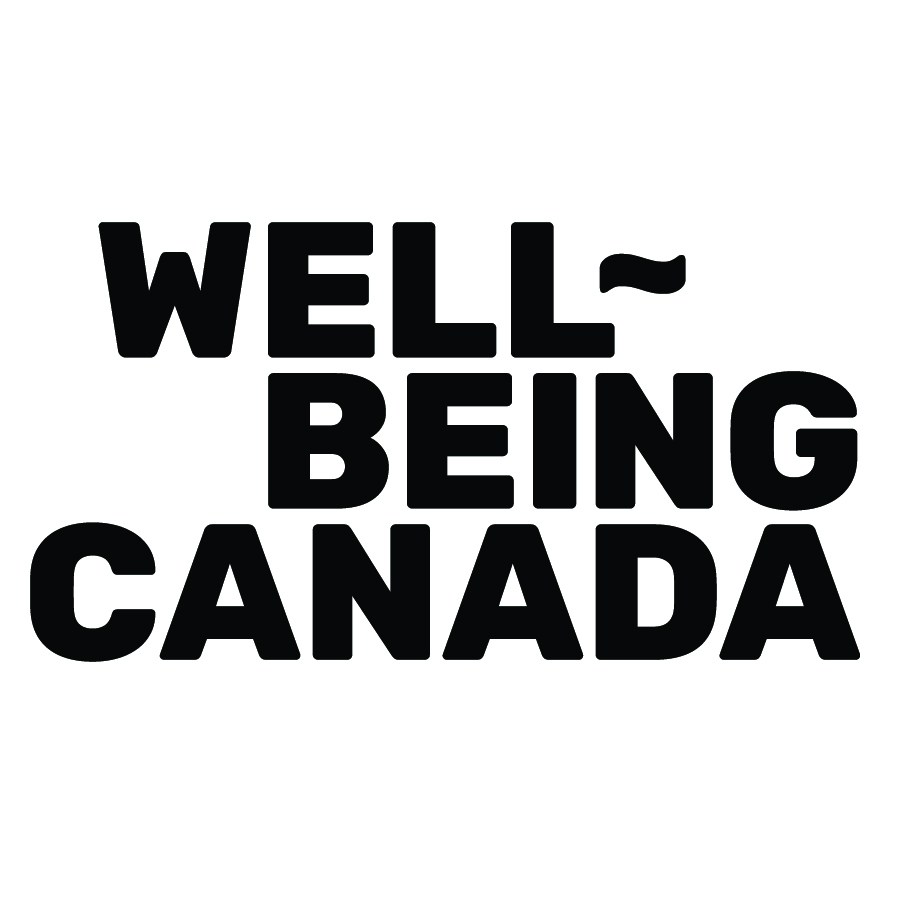 Empathy vs Compassion
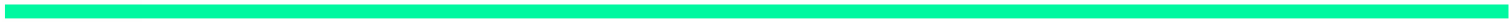 Compassion is like empathy in action.

First, we show empathy by understanding how a person feels.

Then, we can show compassion by doing something to try to make them feel better.
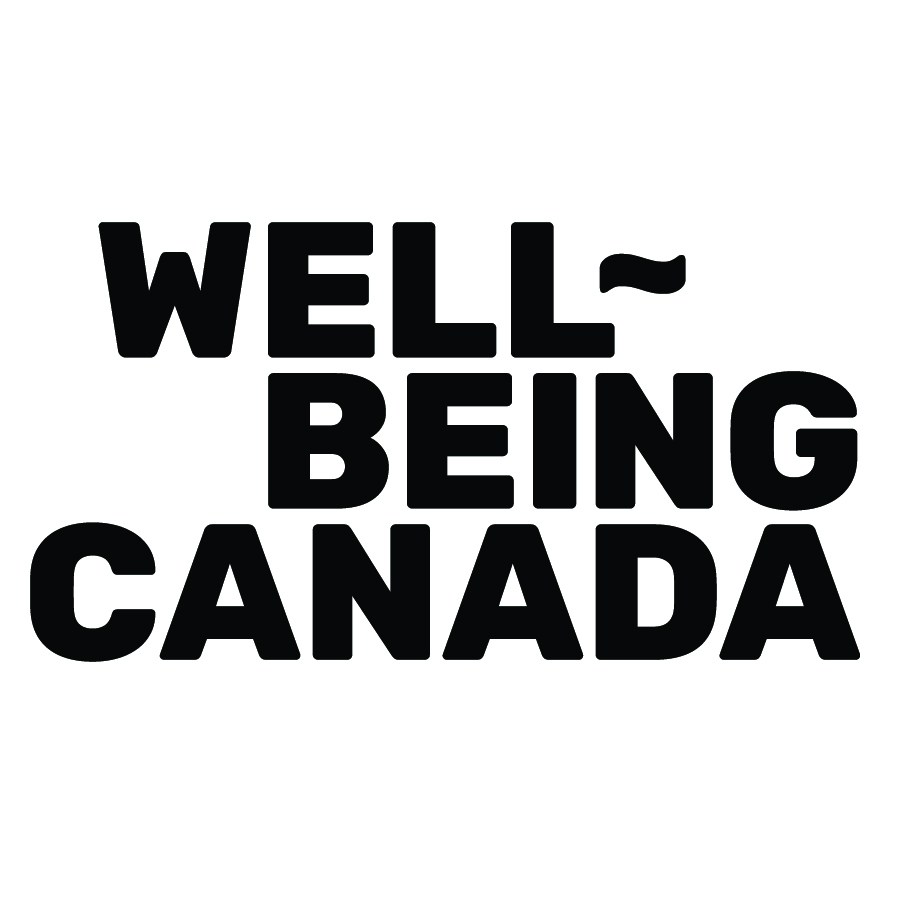 Compassion Scenarios
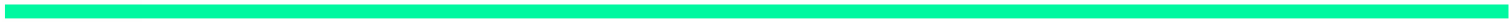 Scenario: 
There is a new student joining the class.
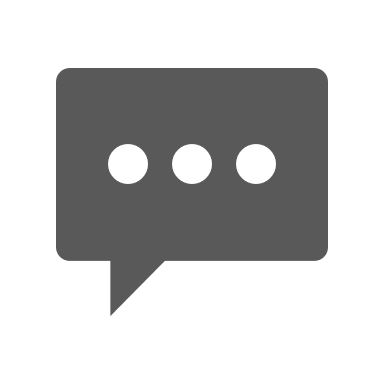 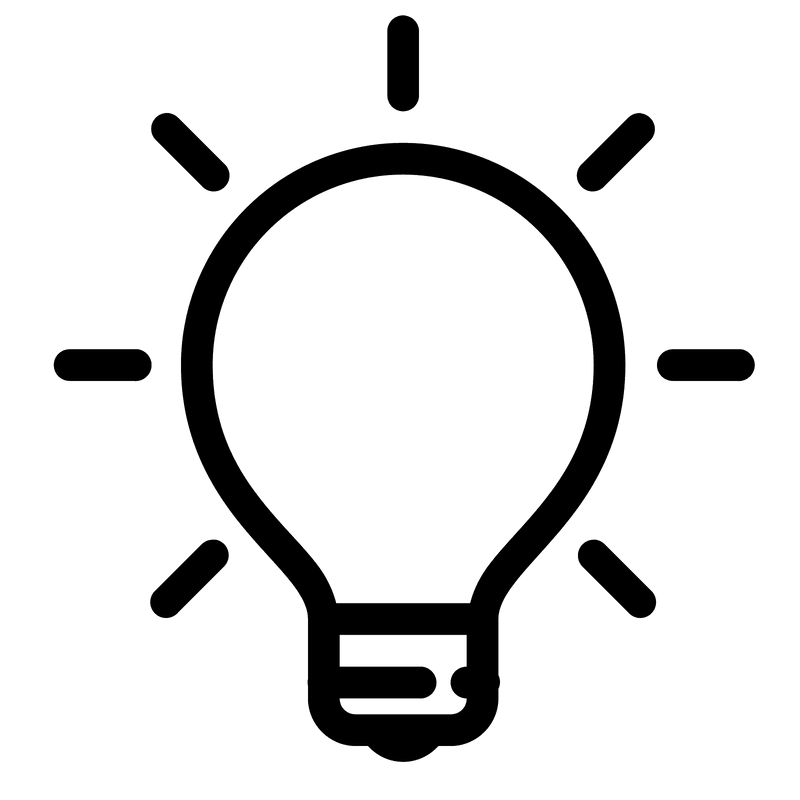 Think-Pair-Share
What might the student be thinking and feeling?

Have you ever felt that way?

3.   What actions could you take to show compassion?
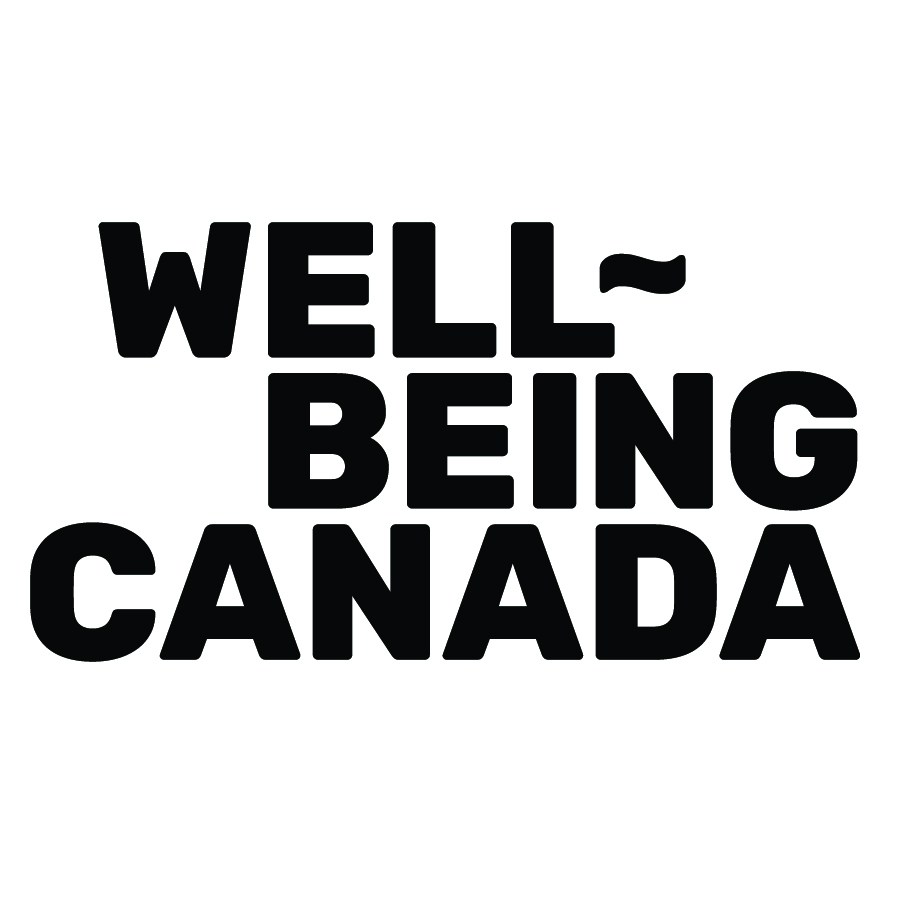 Compassion Scenarios
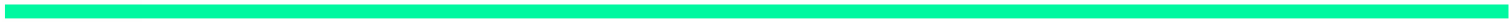 Scenario: 
A student is being teased.
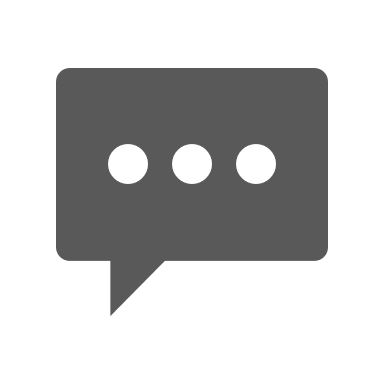 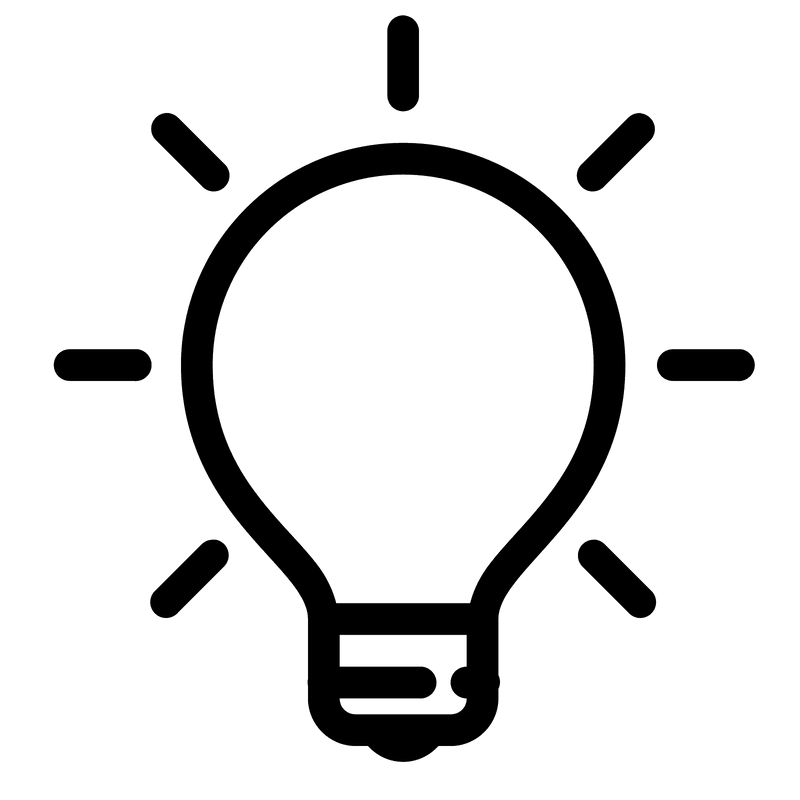 Think-Pair-Share
What might the student be thinking and feeling?

Have you ever felt that way?

3.   What actions could you take to show compassion?
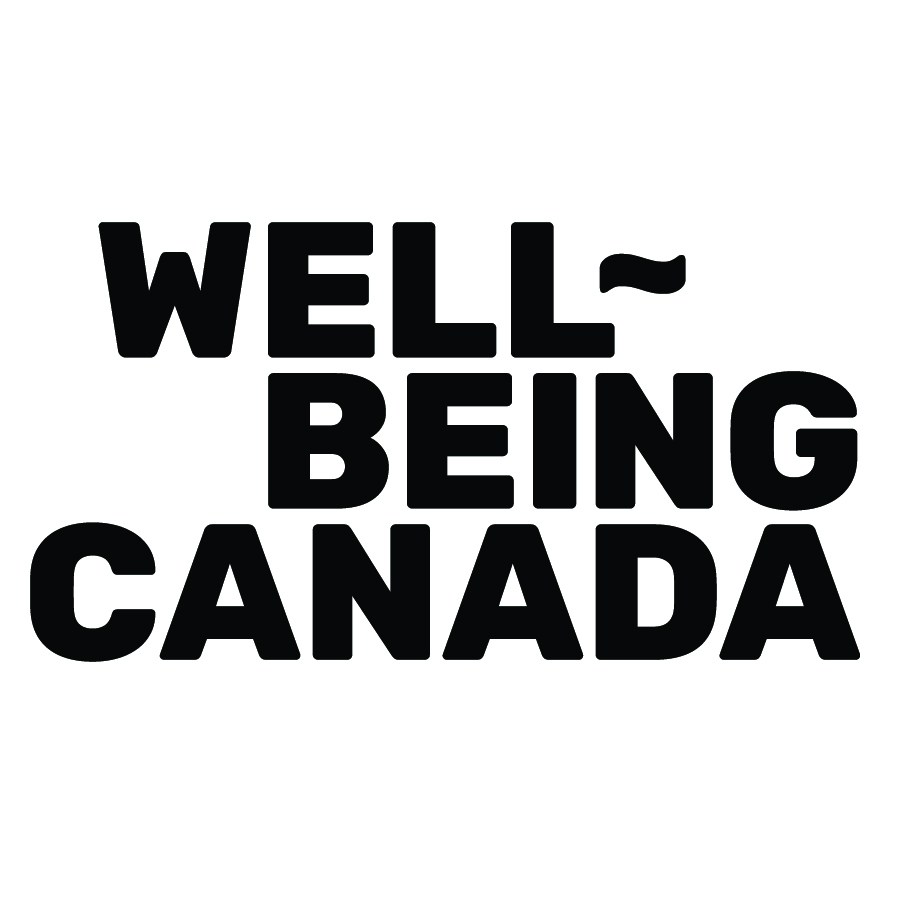 Compassion Scenarios
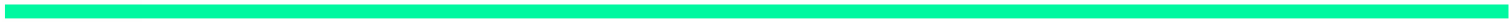 Scenario: 
A student lost their favorite toy in the schoolyard.
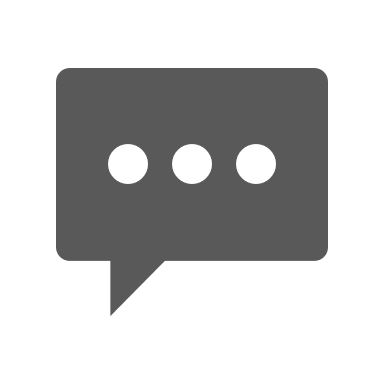 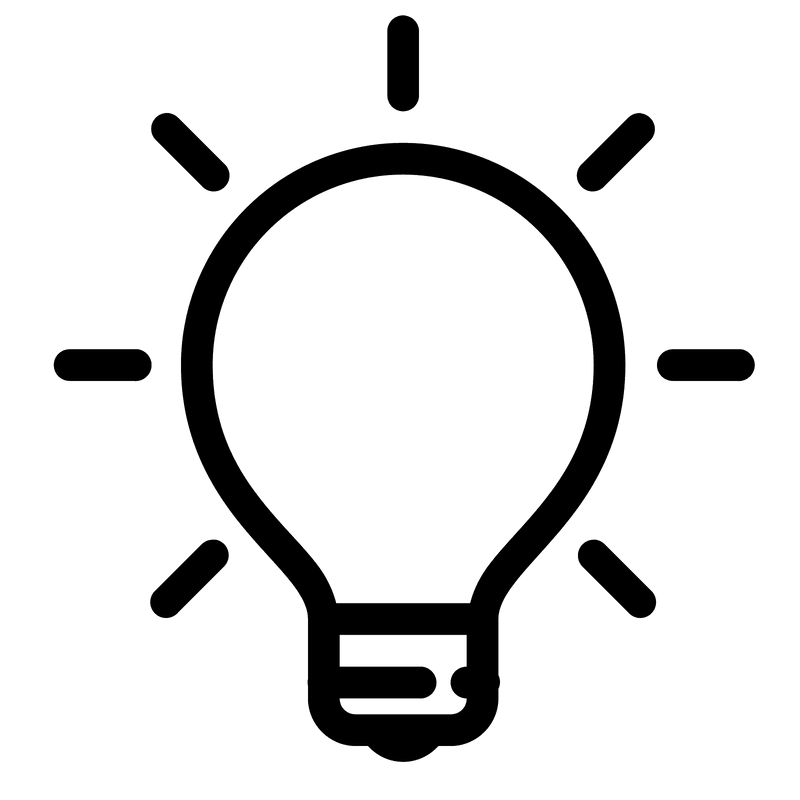 Think-Pair-Share
What might the student be thinking and feeling?

Have you ever felt that way?

3.   What actions could you take to show compassion?
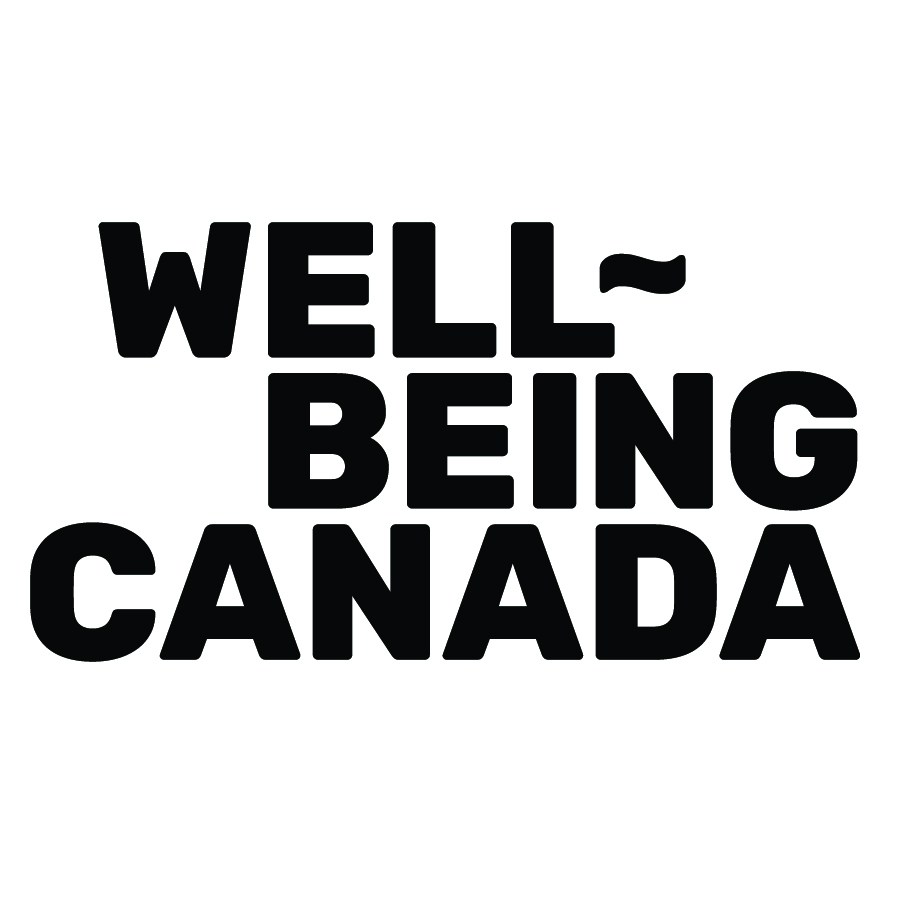 Share Out!
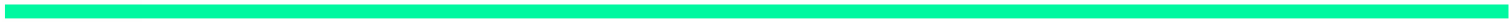 How do empathy and compassion help our relationships with others?
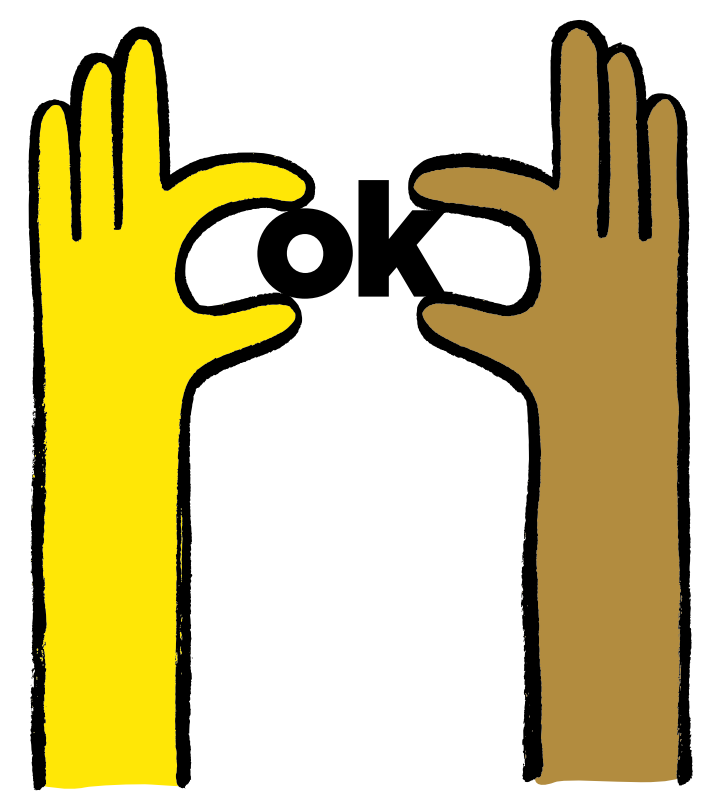 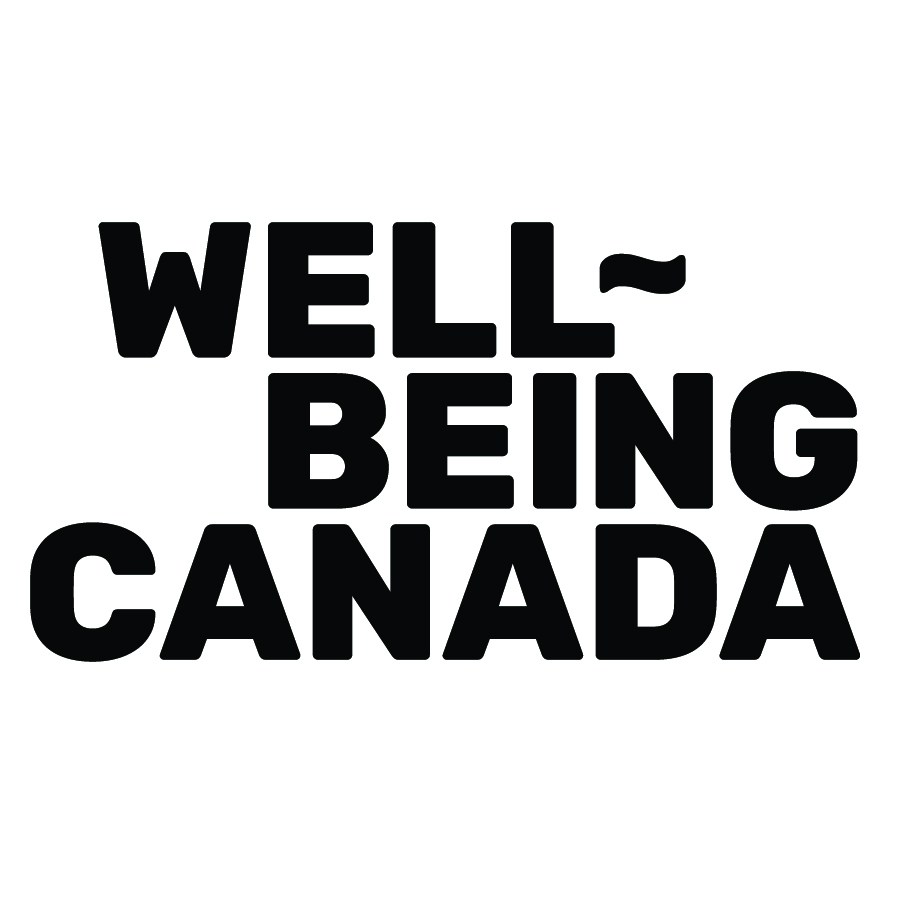 Movie Scenario
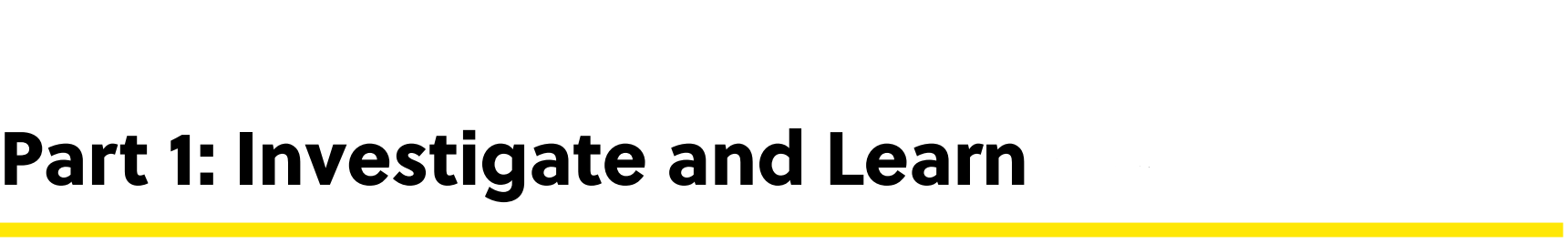 As you watch, look for how characters show empathy.
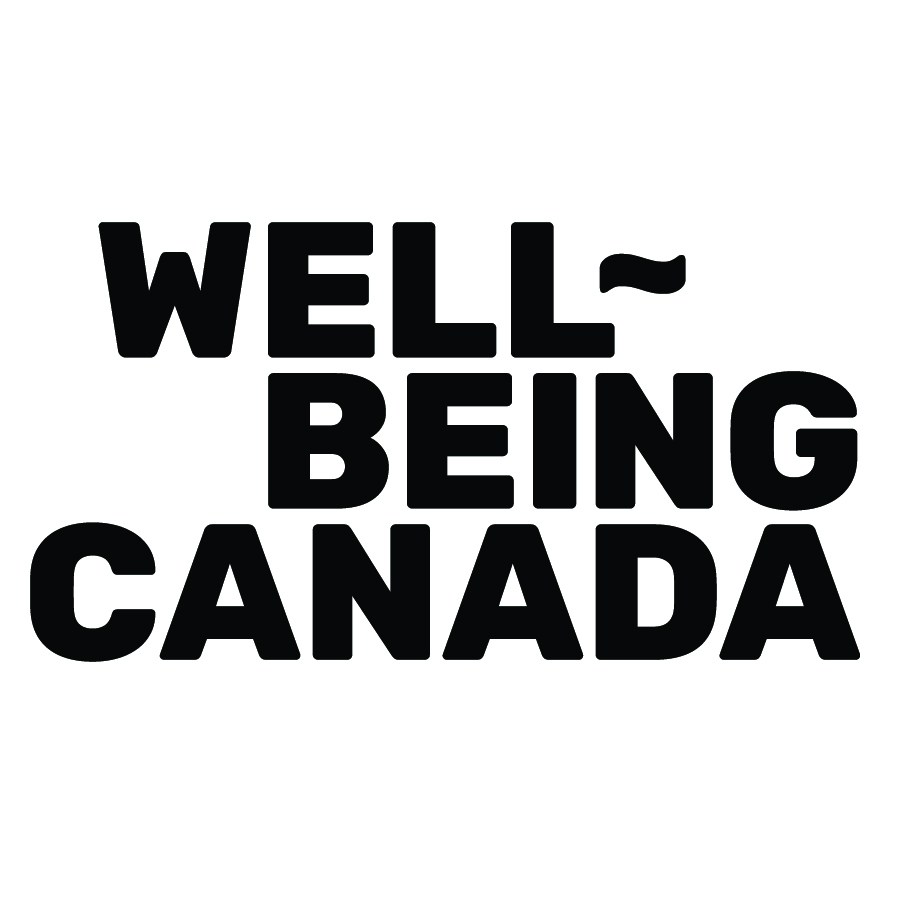 Movie Scenario
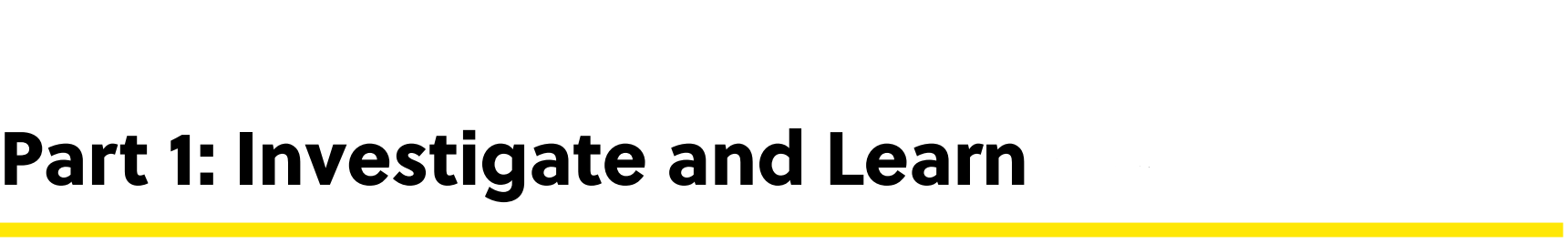 How does Cindy Loo have compassion for someone like the Grinch?

How does the quote “Be kind, for everyone you meet is fighting a hard battle” relate to what Mr. Grinch is experiencing?

Why is compassion a strong trait and attribute of character?
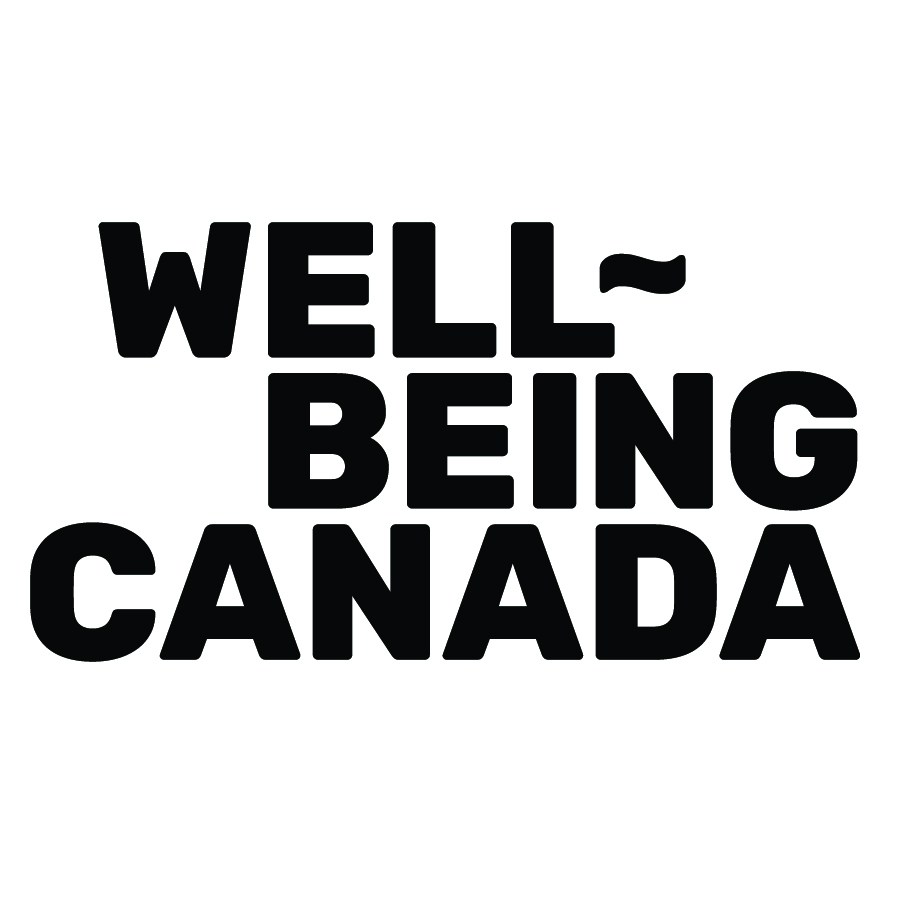 Empathy and Compassion Key Message
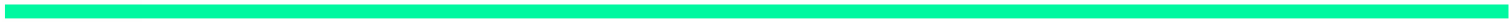 Empathy and compassion are important for our 
well-being. 


Empathy and compassion are central 
to having positive relationships with others 
because it helps us show others that we care.
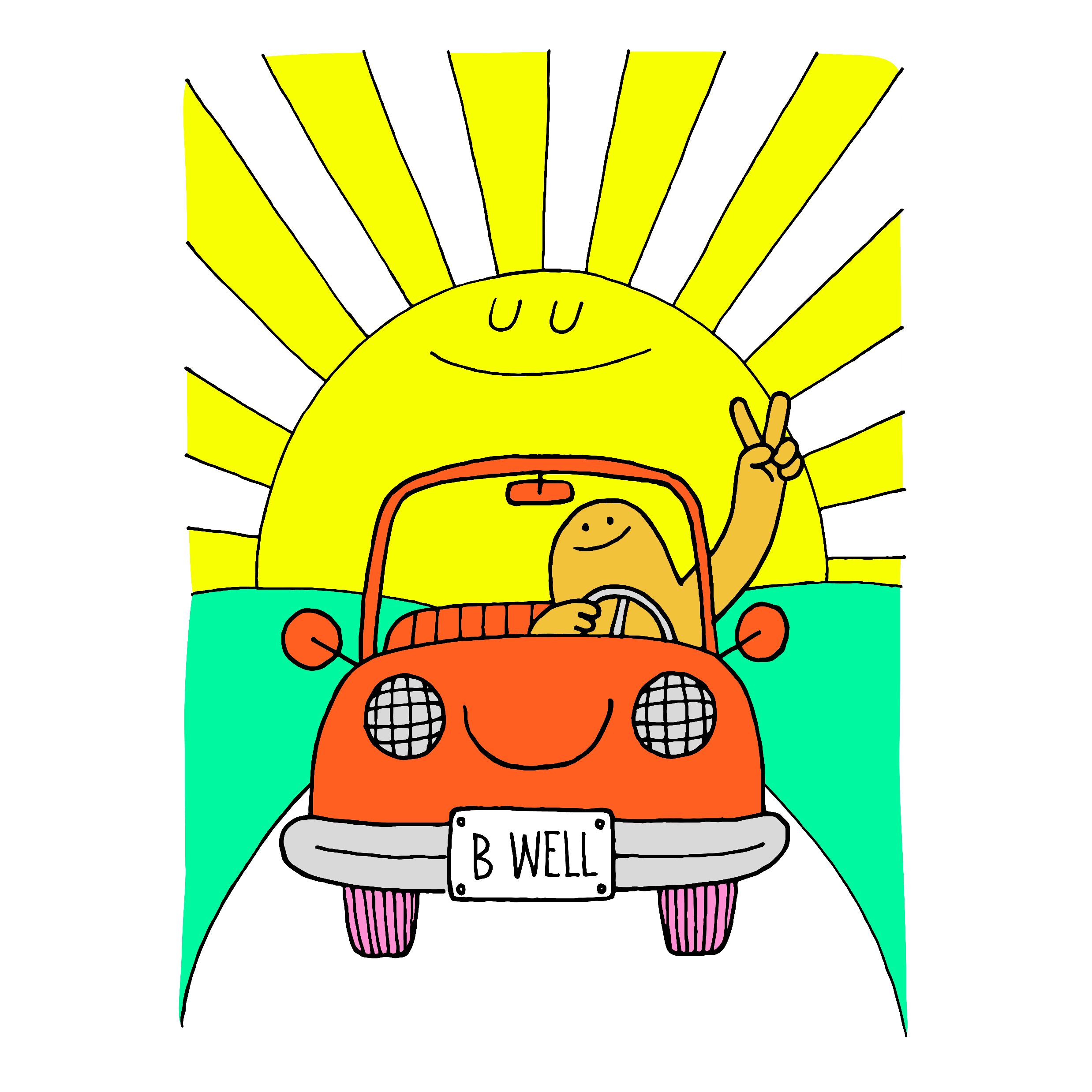 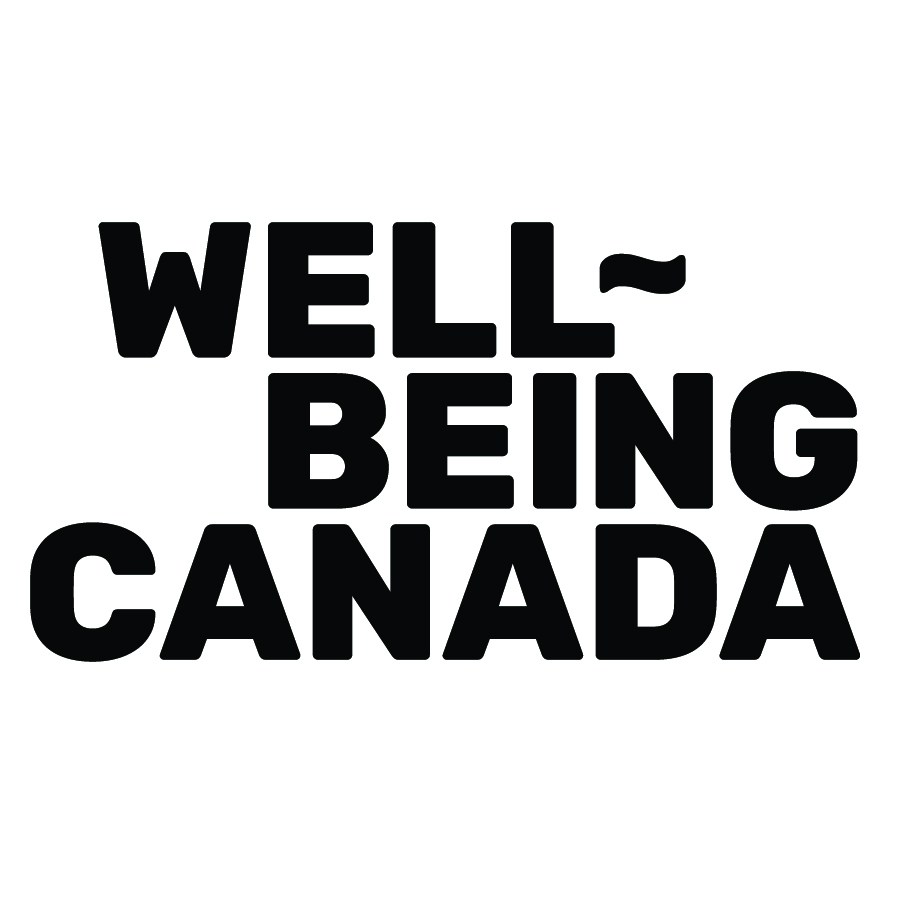 Daily Action
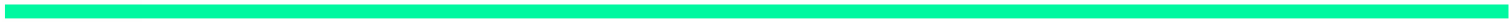 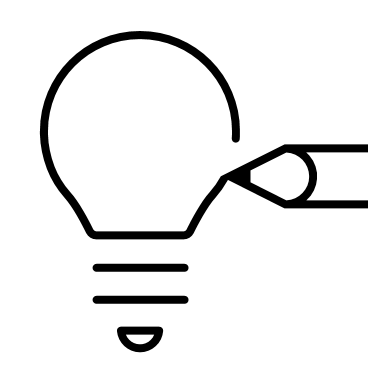 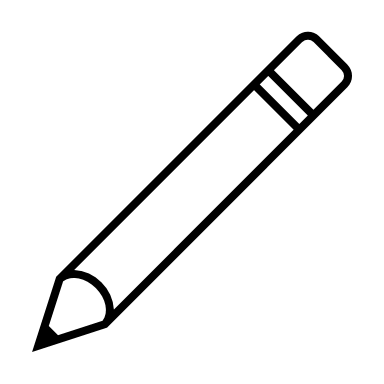 Independent Writing
Draw or write to show how you can add more empathy and compassion into your life at school, in your community, and at home.
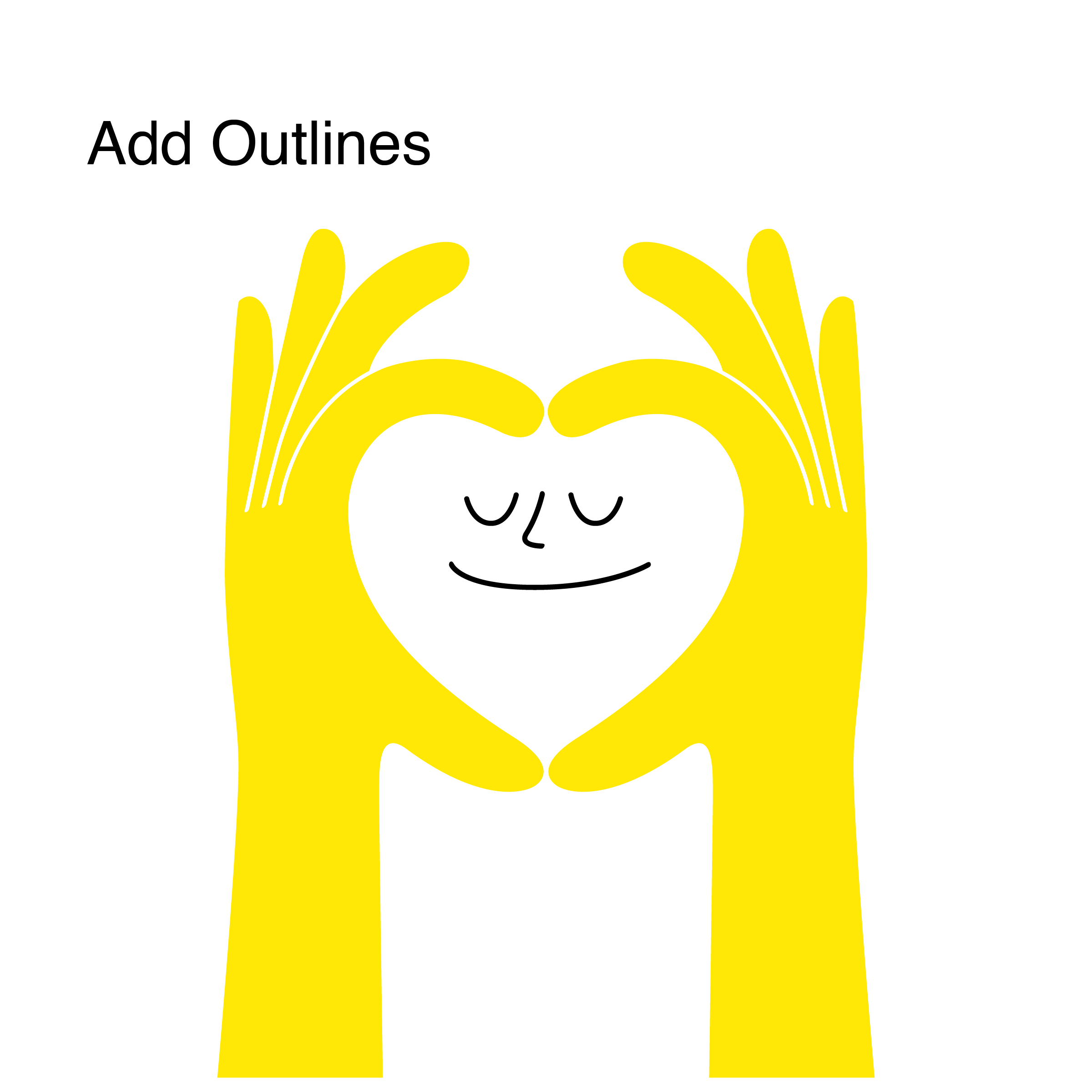 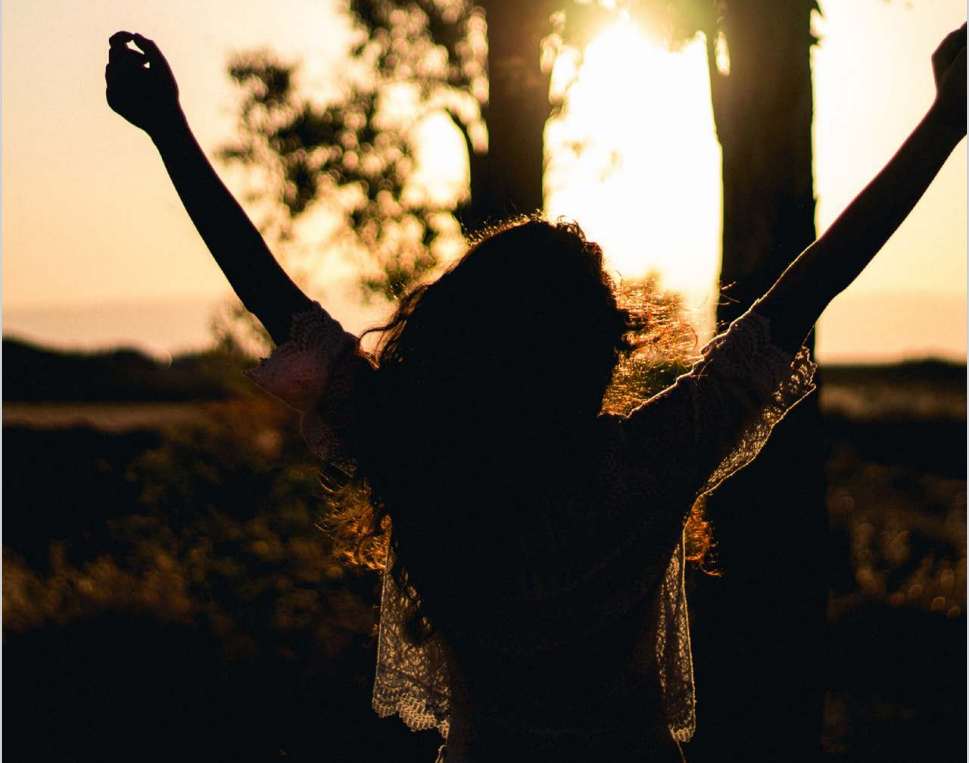 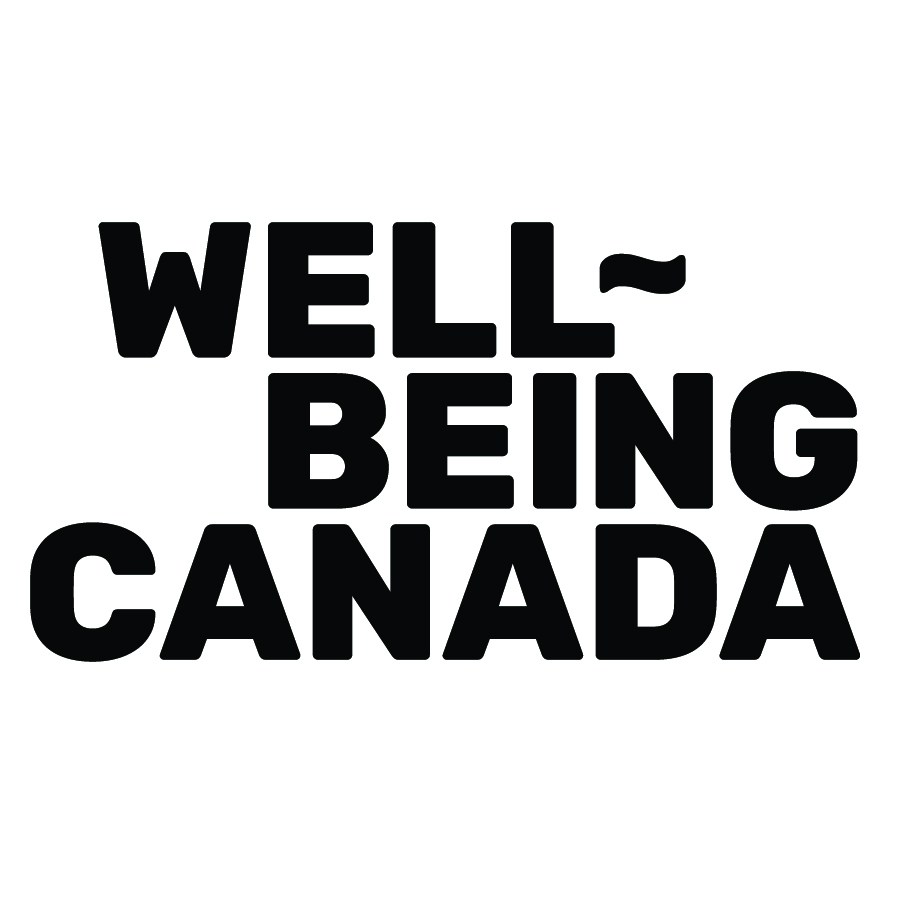